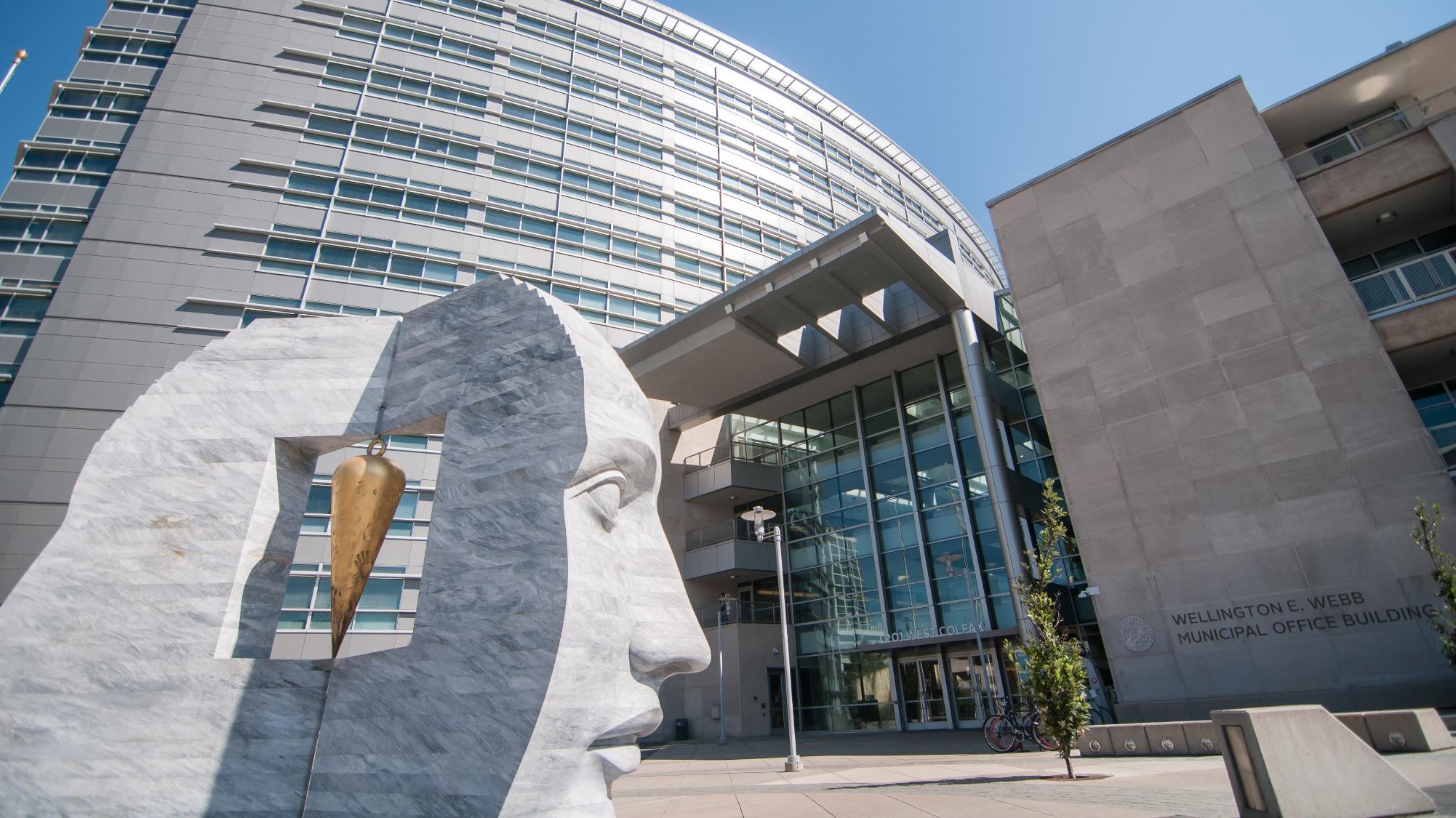 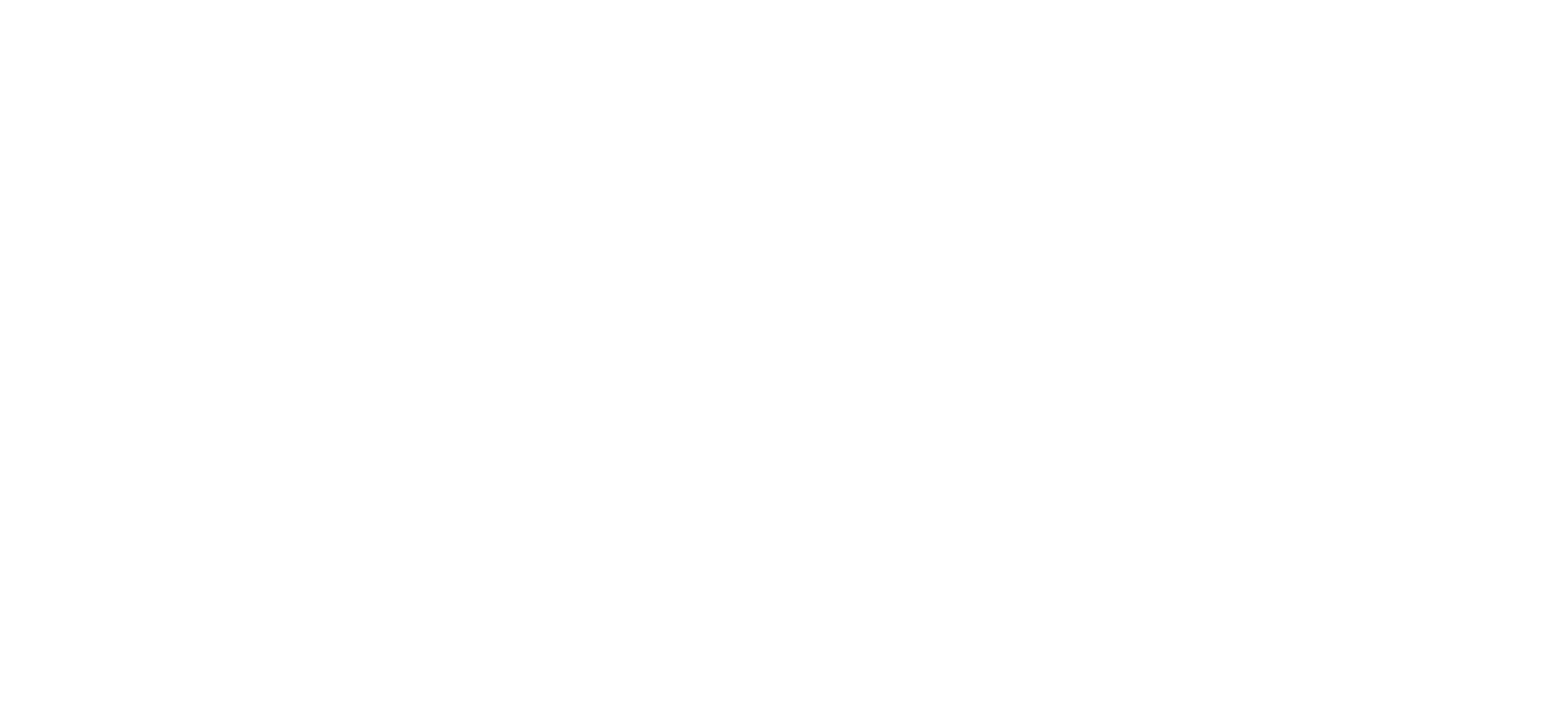 Denver Auditor
Timothy M. O’Brien, CPA
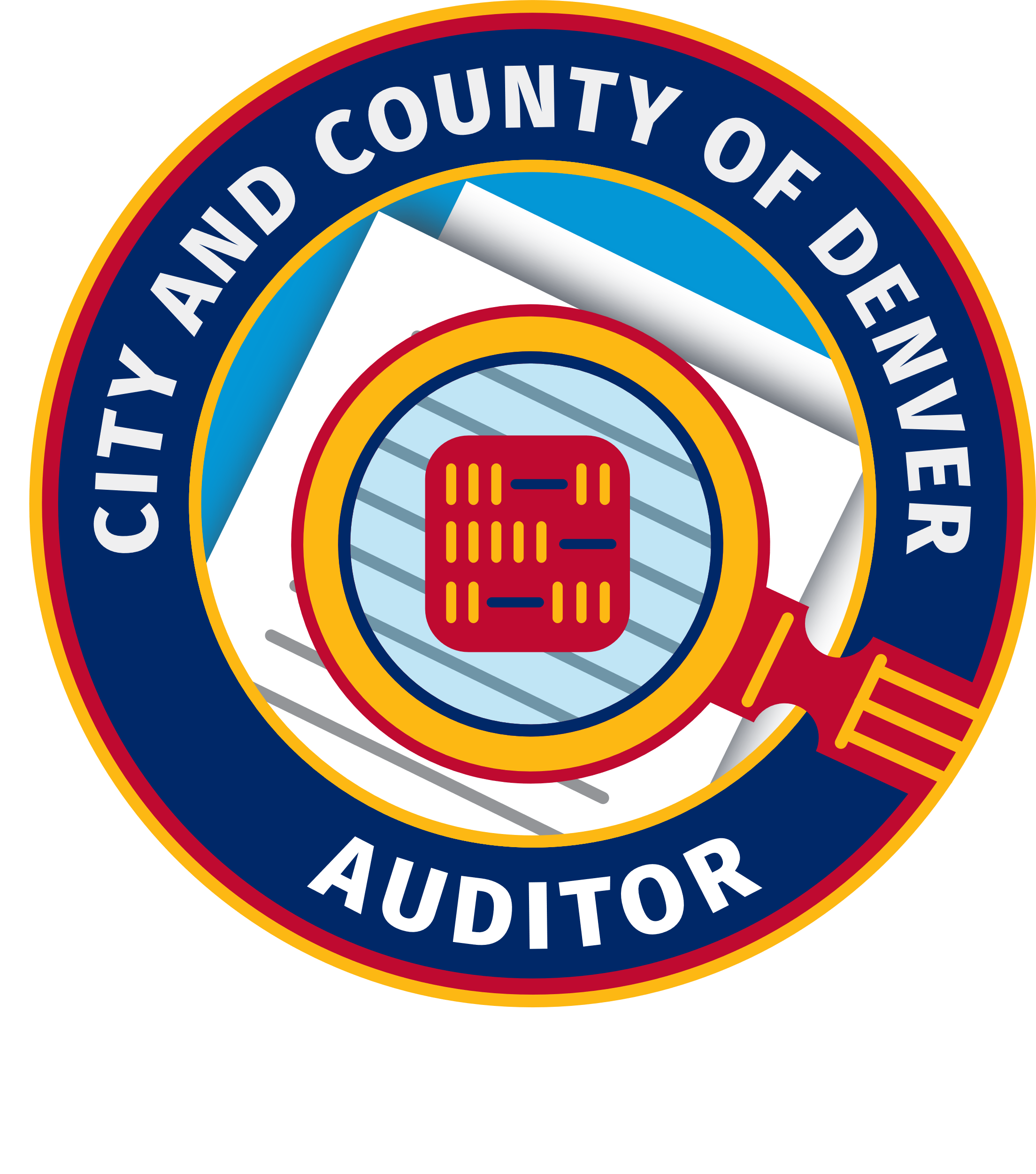 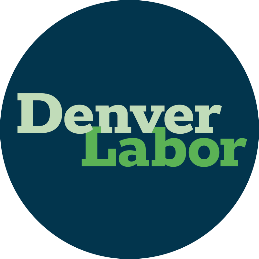 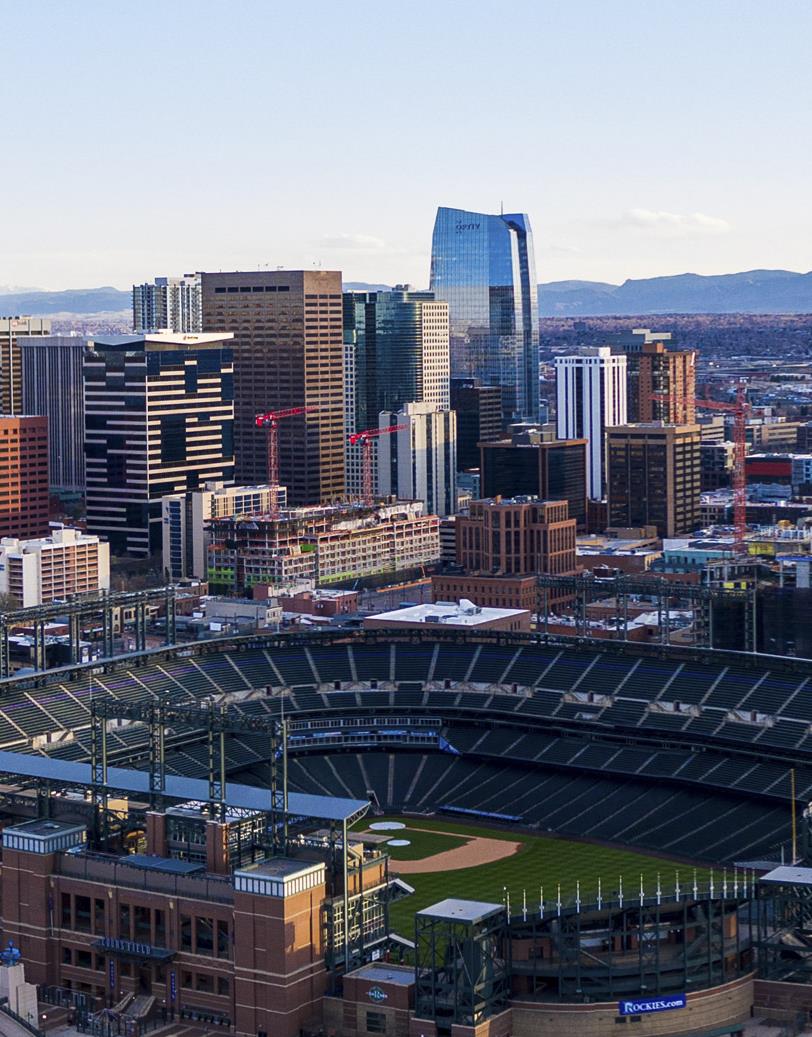 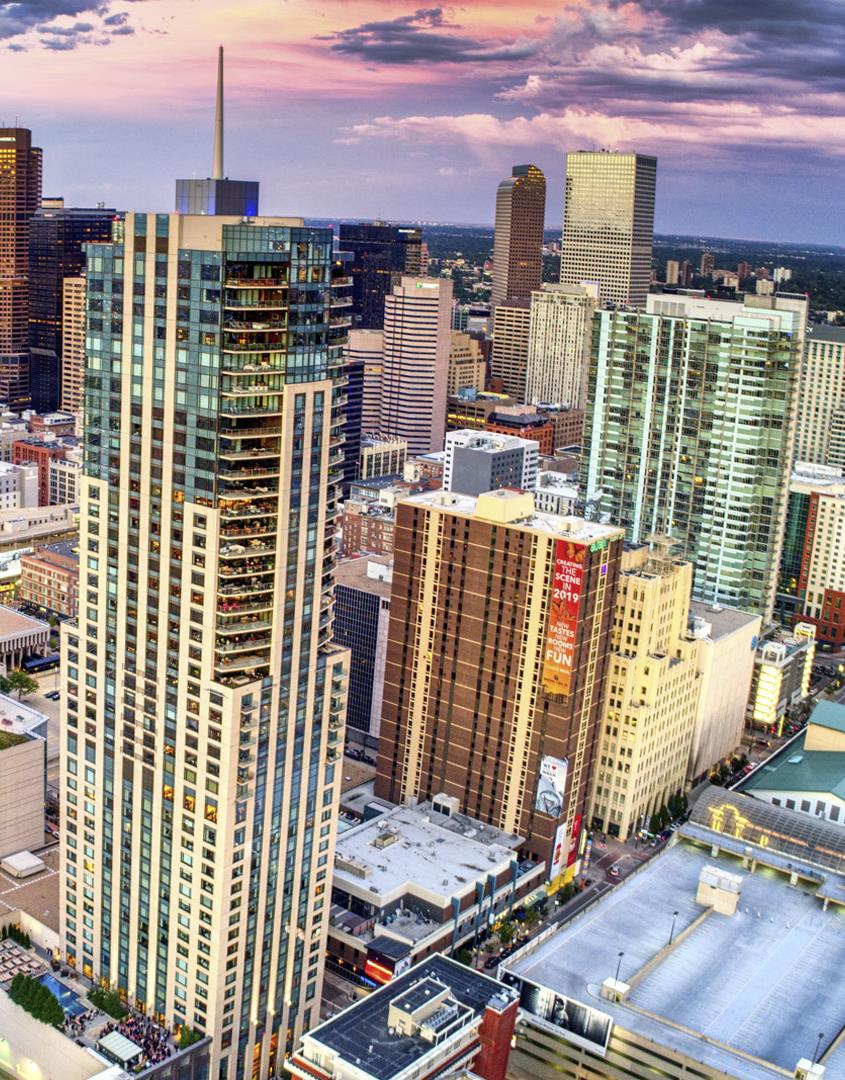 Mountain Plains Intergovernmental Audit Forum 
Auditing Affordable Housing & Encampment Response
Kharis Eppstein, CIA, CGAP, Audit Manager
Chris Wilson, MPA, Audit Analytics Manager
Tyson Faussone, CIA, Lead Auditor
TIMOTHY M. O’BRIEN, CPA, AUDITOR
TIMOTHY M. O’BRIEN, CPA, AUDITOR
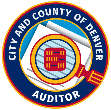 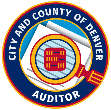 2
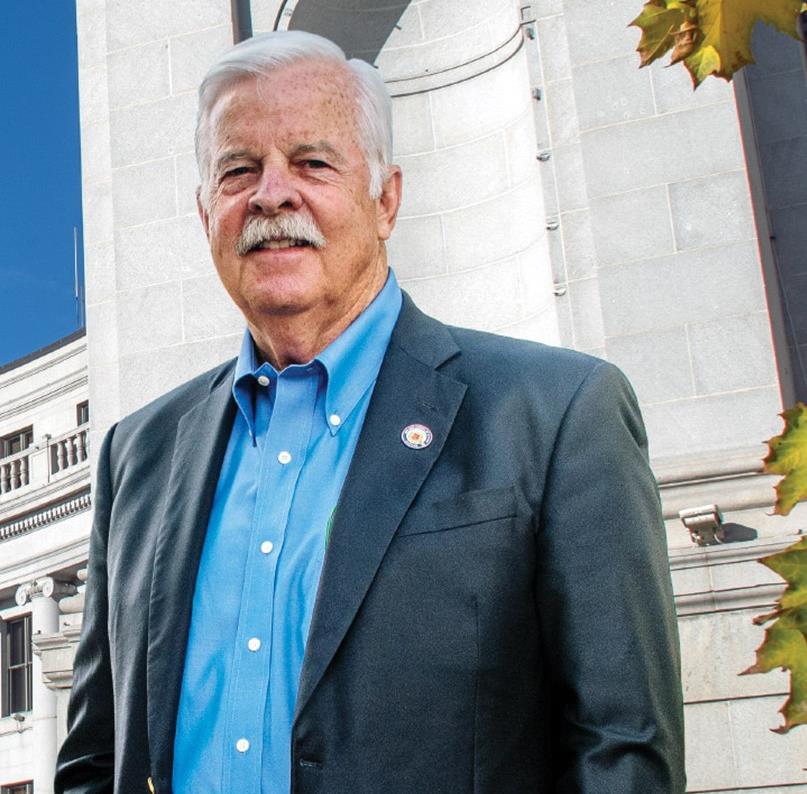 AUDITOR O’BRIEN
Timothy M O’Brien was elected as the 24th Auditor of the City and County of Denver in 2015 and was re-elected in 2019 and 2023.
TIMOTHY M. O’BRIEN, CPA, AUDITOR
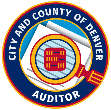 3
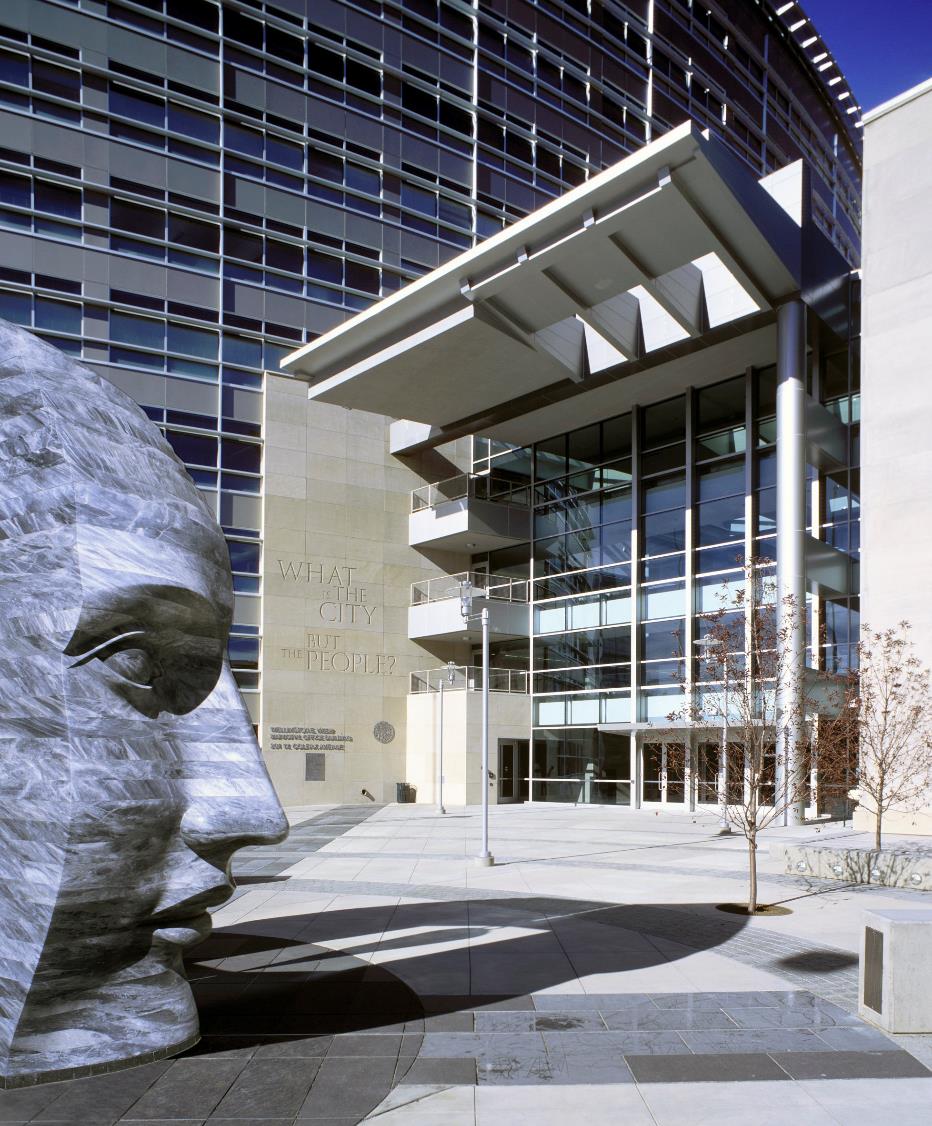 PANEL DISCUSSION AGENDA
Considering the issues.
Evaluating the data.
Assessing who to audit.
Managing difficult audits.
Working with third-parties.
Identifying criteria and leading practices.
TIMOTHY M. O’BRIEN, CPA, AUDITOR
TIMOTHY M. O’BRIEN, CPA, AUDITOR
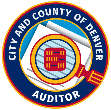 4
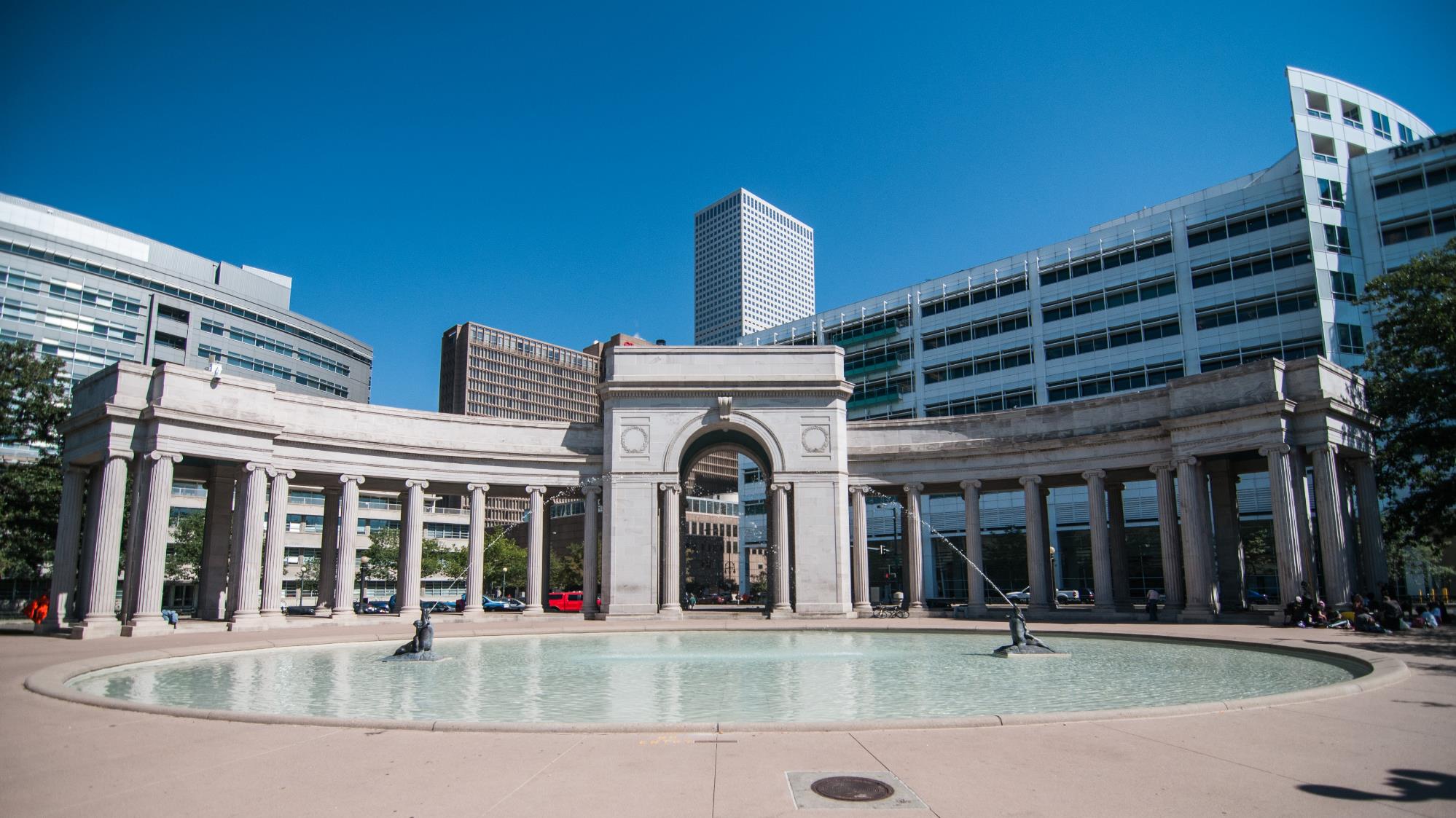 CONSIDERING
THE
ISSUES
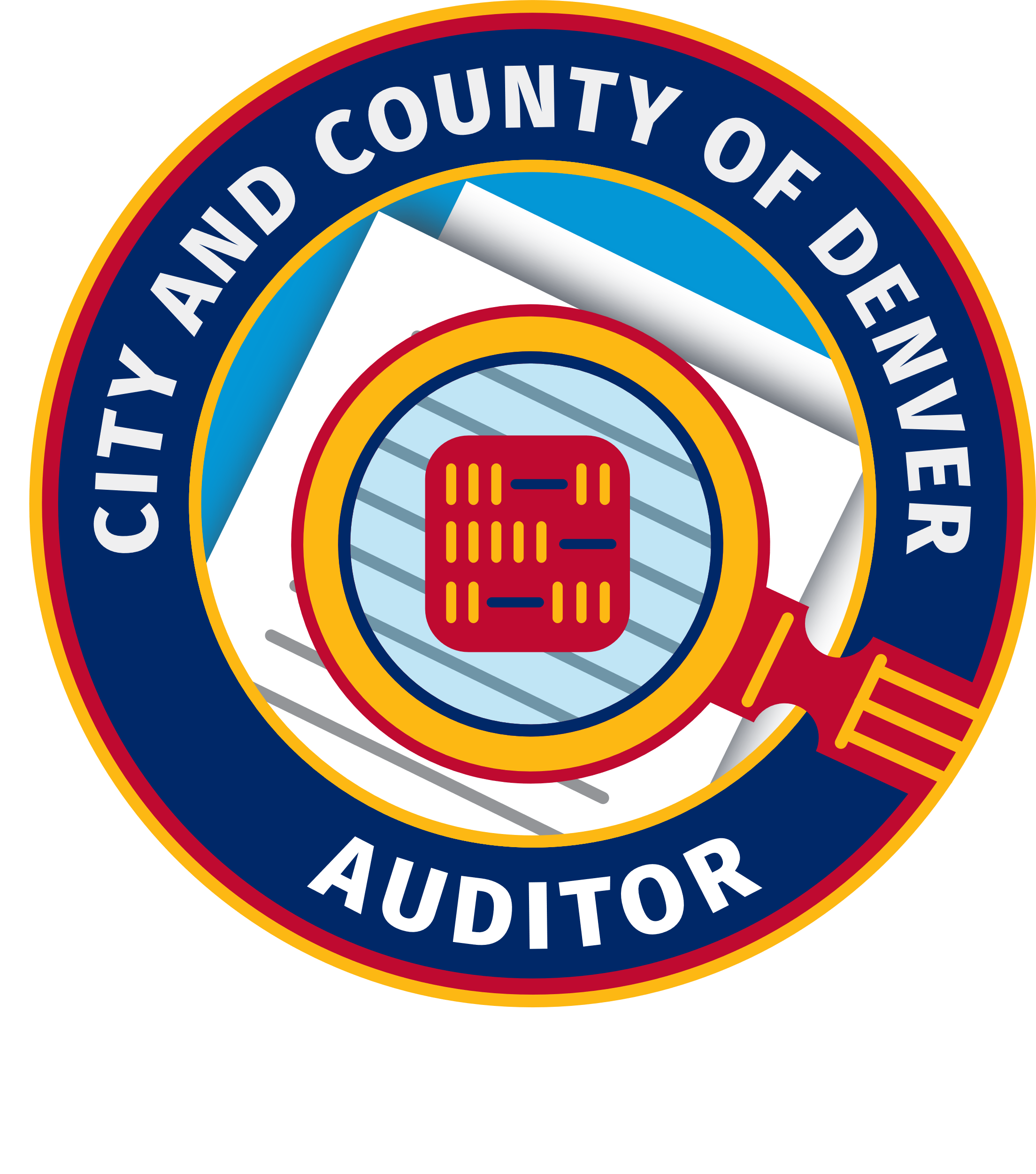 5
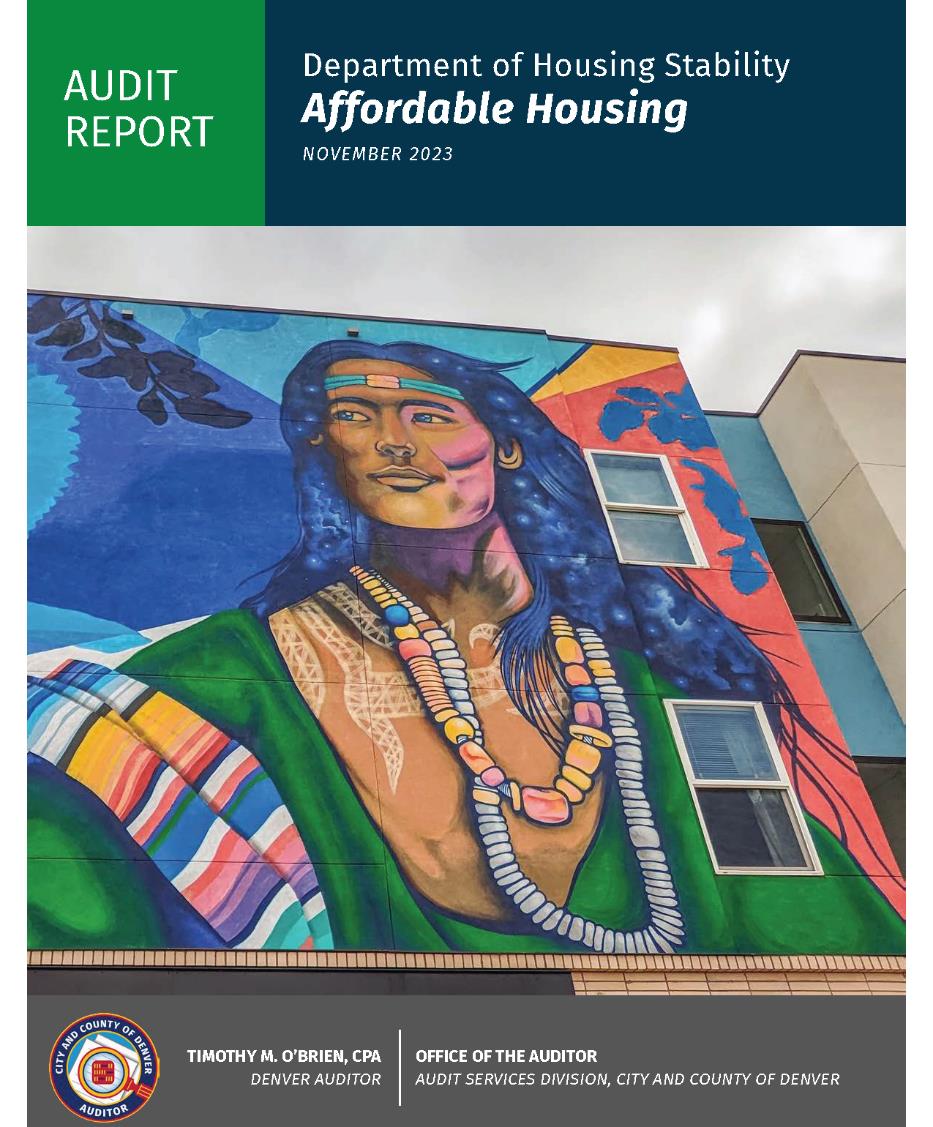 CONSIDERING THE ISSUES
Affordable housing development. 
Developer interest and market conditions.
Funding sources and permitted uses.
Measuring return on investment.
TIMOTHY M. O’BRIEN, CPA, AUDITOR
6
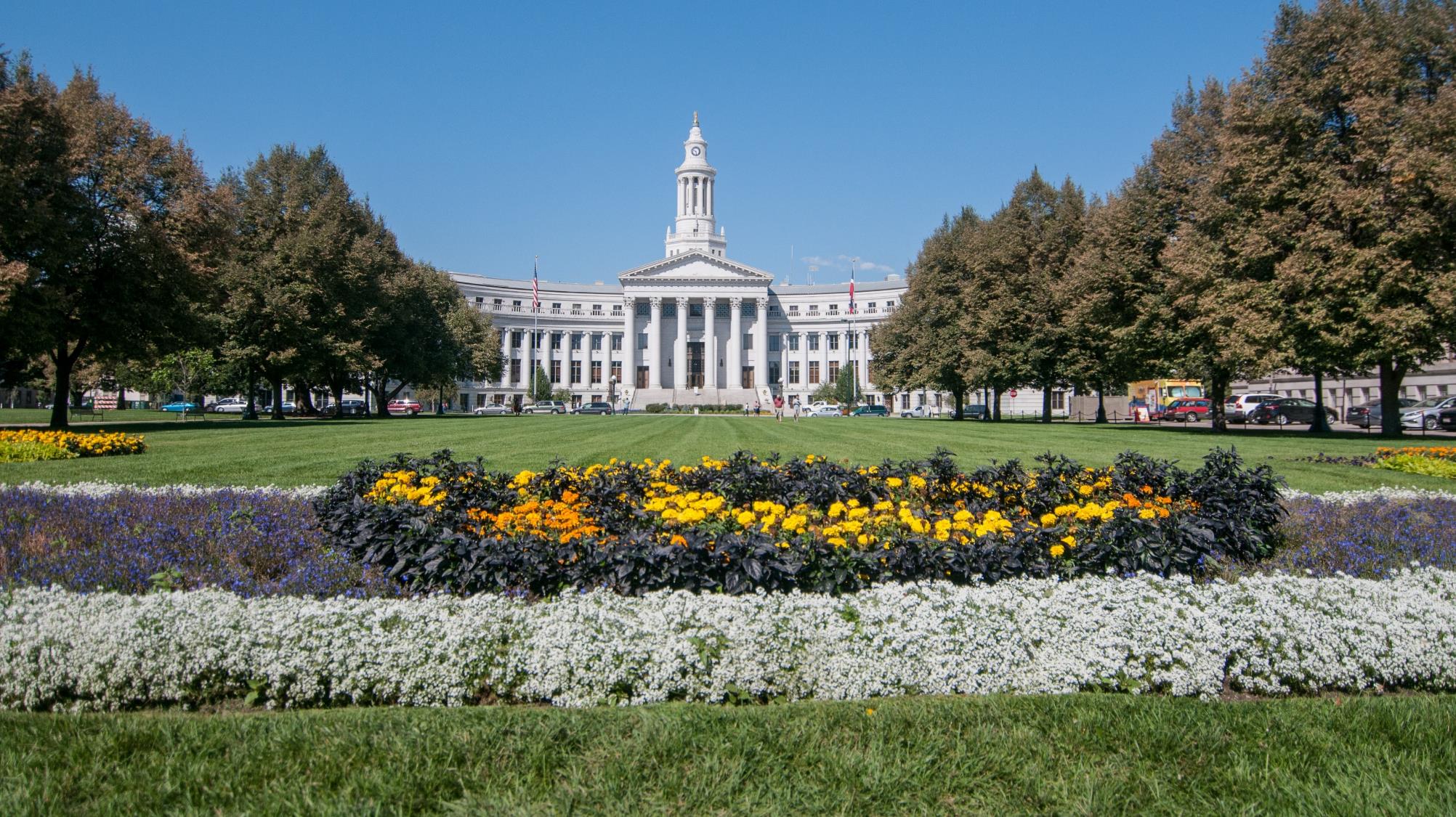 CONSIDERING THE ISSUES
2017 ACTUALS
TIMOTHY M. O’BRIEN, CPA, AUDITOR
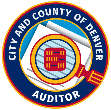 7
Source: Auditor’s Office Staff using modified data from Housing Stability.
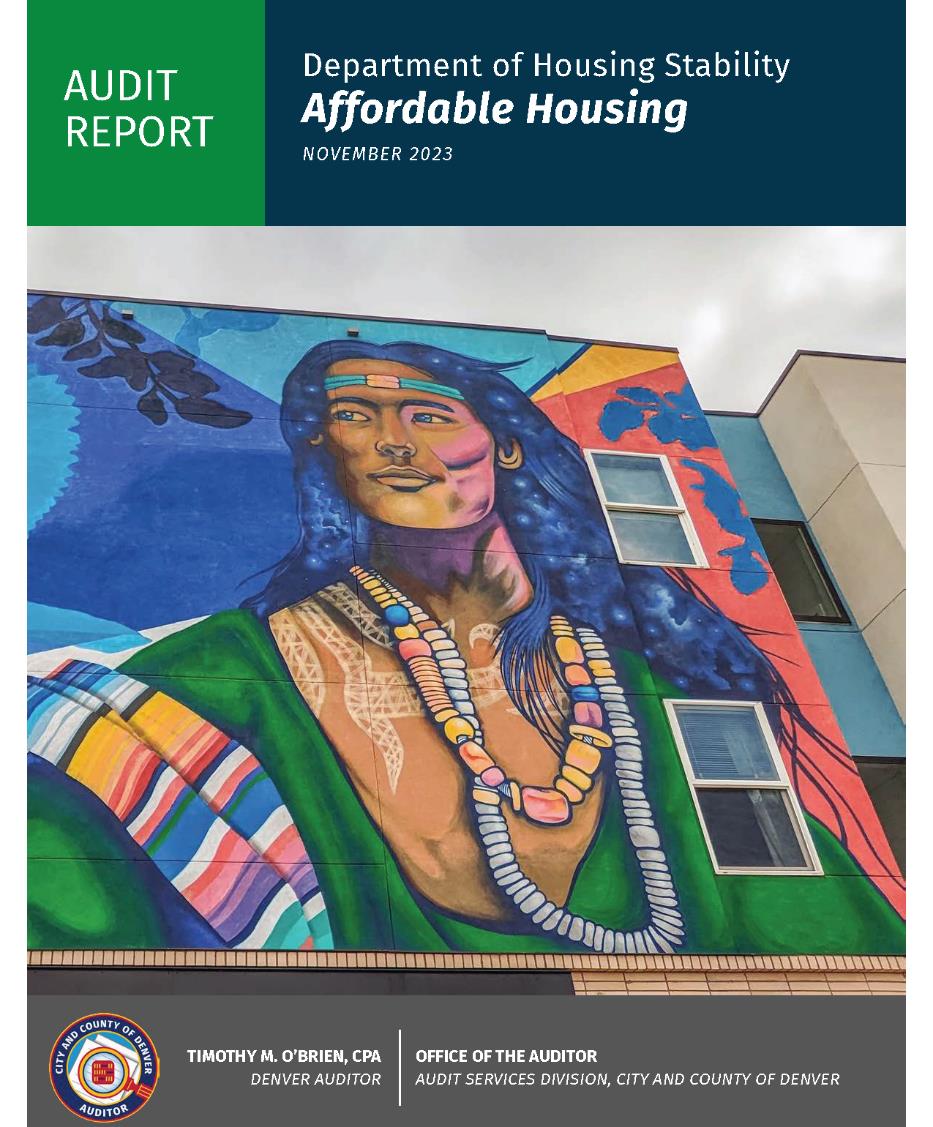 CONSIDERING THE ISSUES
Affordable housing preservation. 
Covenants define affordability and specify requirements.
Preserve affordable housing units by preventing foreclosures and extending covenants.
TIMOTHY M. O’BRIEN, CPA, AUDITOR
8
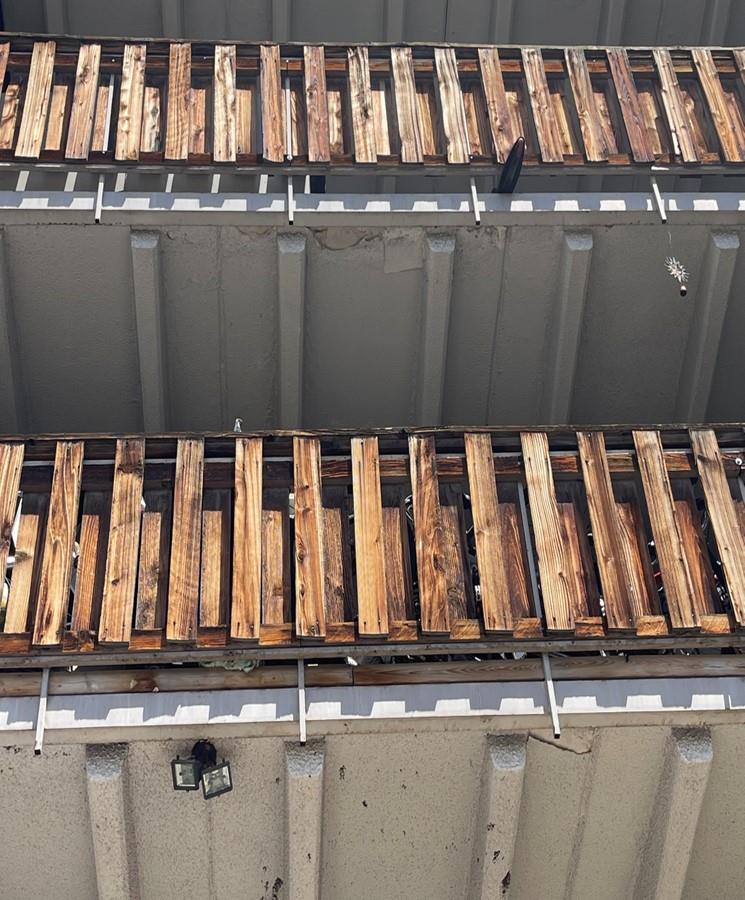 CONSIDERING THE ISSUES
Housing quality standards.
Federal guidelines and local ordinance establish standards and responsibilities of property-owners and residents. 
Conduct onsite observations of exterior and interior public spaces.
Compare observations with agency inspection results.
TIMOTHY M. O’BRIEN, CPA, AUDITOR
TIMOTHY M. O’BRIEN, CPA, AUDITOR
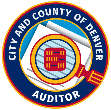 9
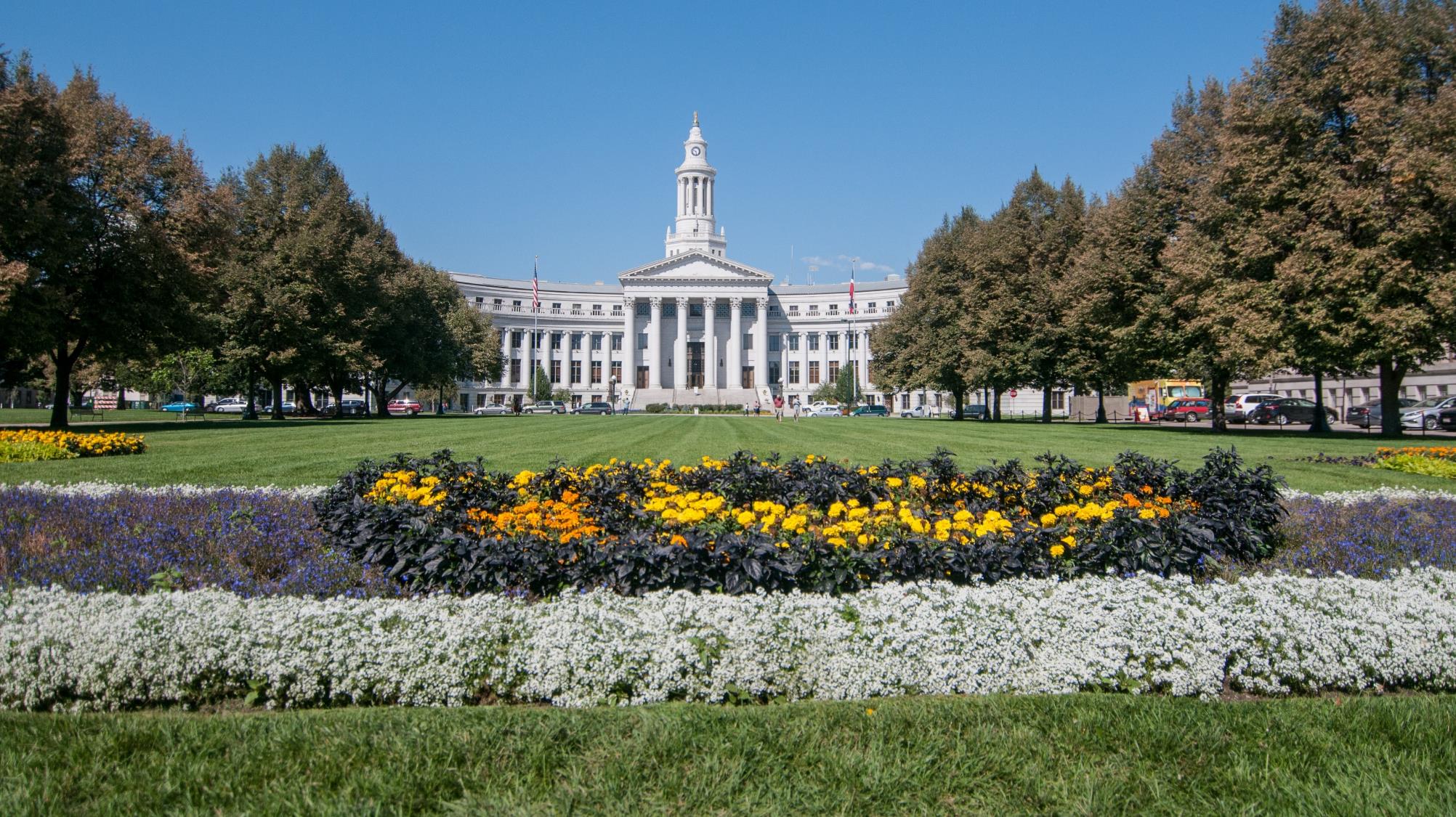 ISSUES FOUND BY AUDITORS
2017 ACTUALS
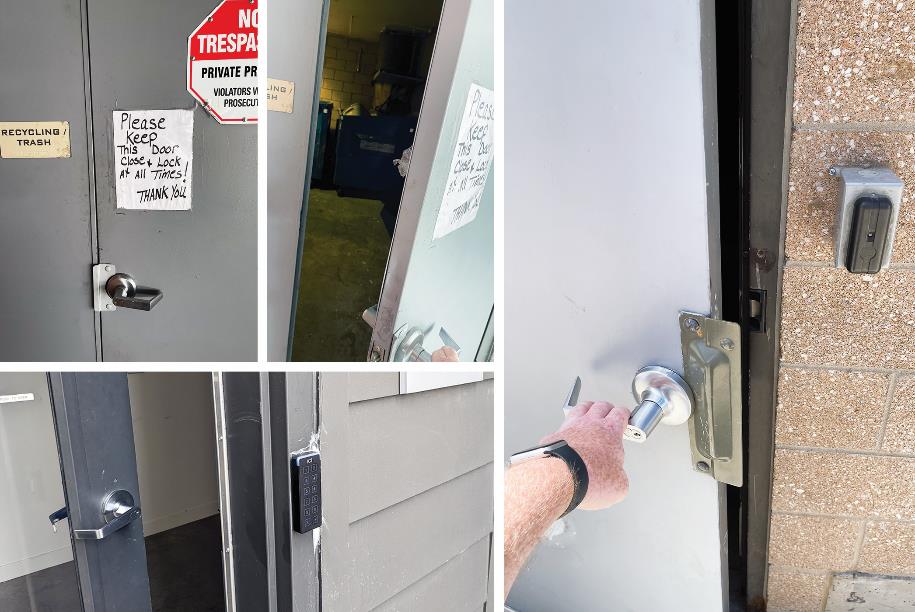 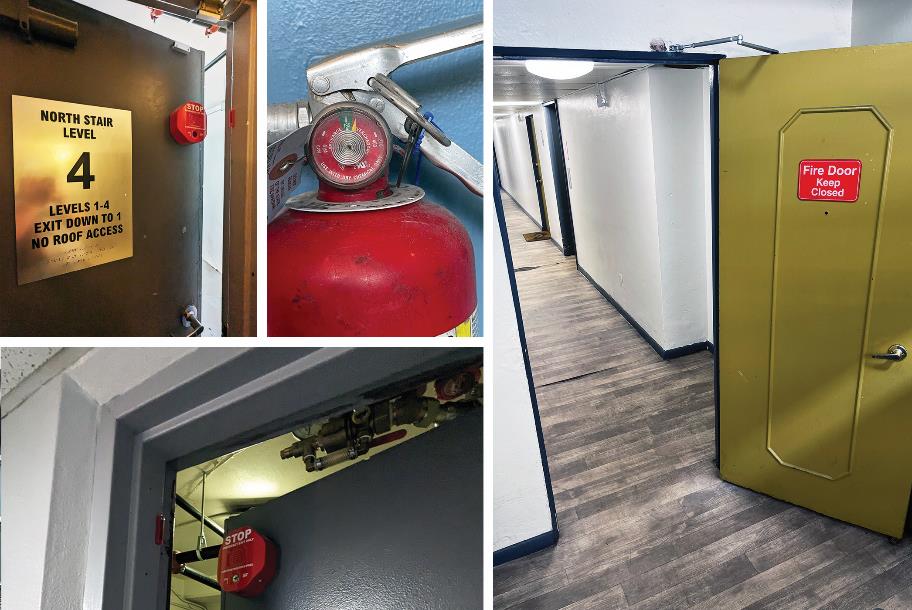 TIMOTHY M. O’BRIEN, CPA, AUDITOR
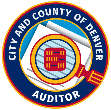 10
Source: Photos by Auditor’s Office Staff of unsecured doors and fire safety risks.
Source: Created by Auditor’s Office staff using information from the Colorado Coalition for the Homeless, Denver Department of Housing Stability, and the U.S. Department of Housing and Urban Development.
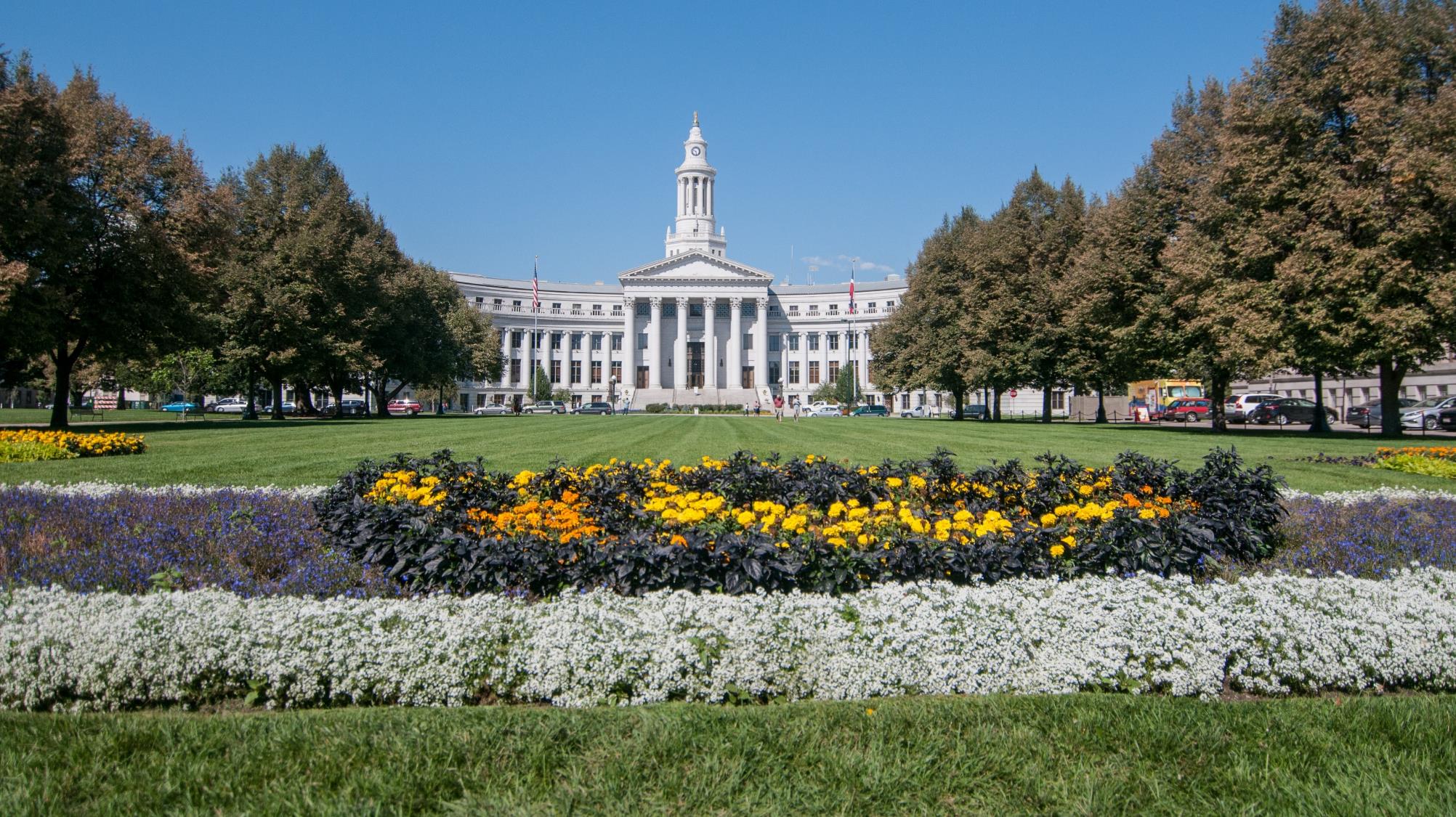 ISSUES FOUND BY AUDITORS
2017 ACTUALS
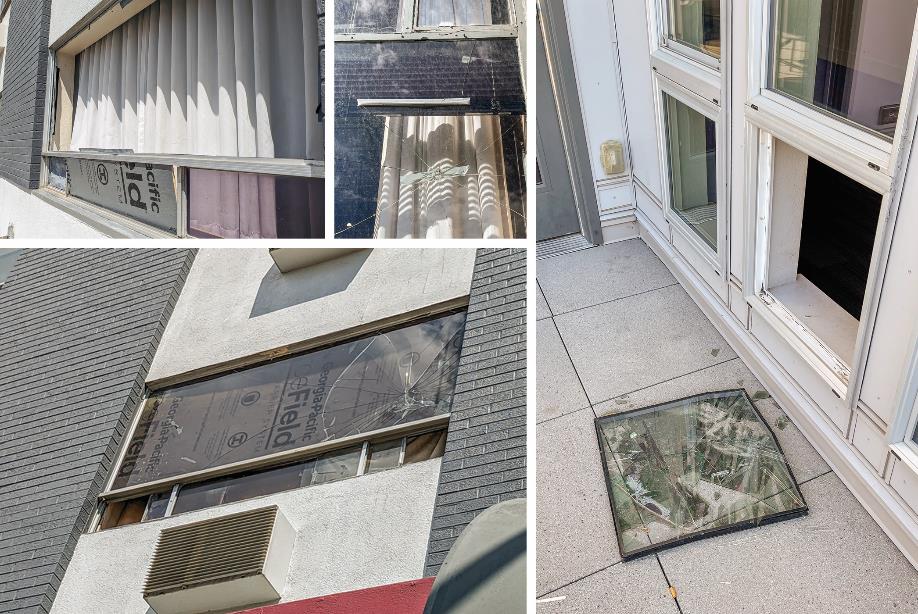 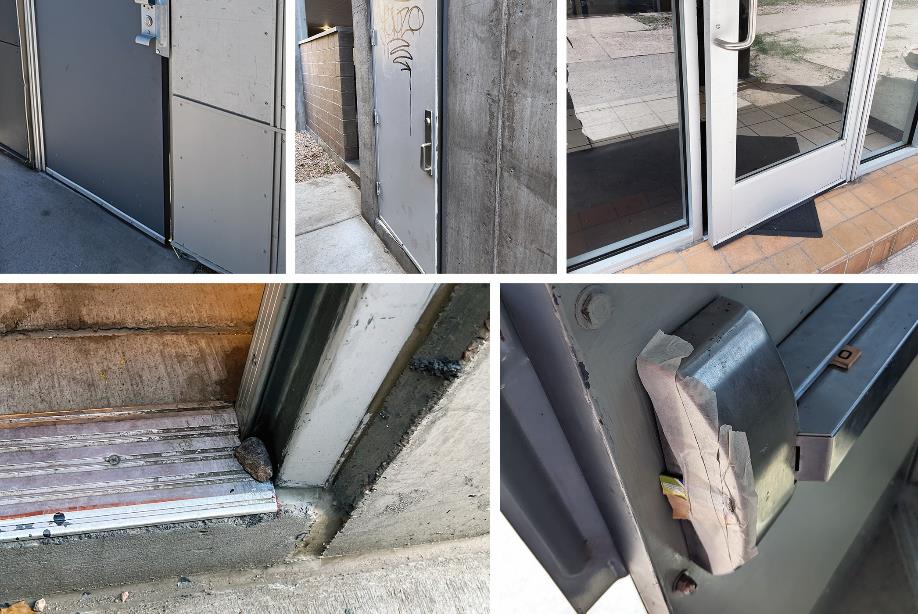 TIMOTHY M. O’BRIEN, CPA, AUDITOR
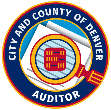 11
Source: Photos by Auditor’s Office Staff of tampered doors and broken windows..
Source: Created by Auditor’s Office staff using information from the Colorado Coalition for the Homeless, Denver Department of Housing Stability, and the U.S. Department of Housing and Urban Development.
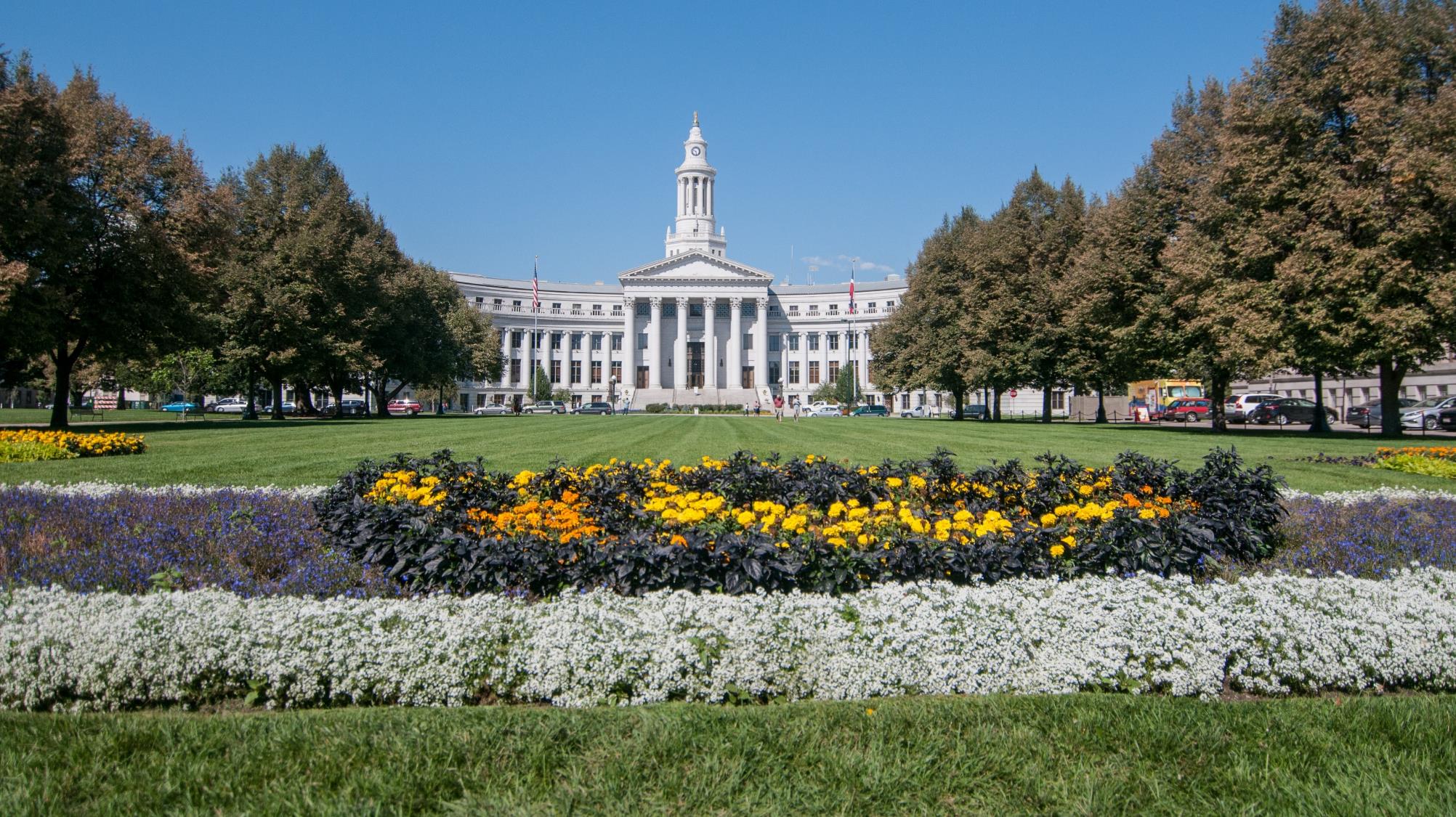 ISSUES FOUND BY AUDITORS
2017 ACTUALS
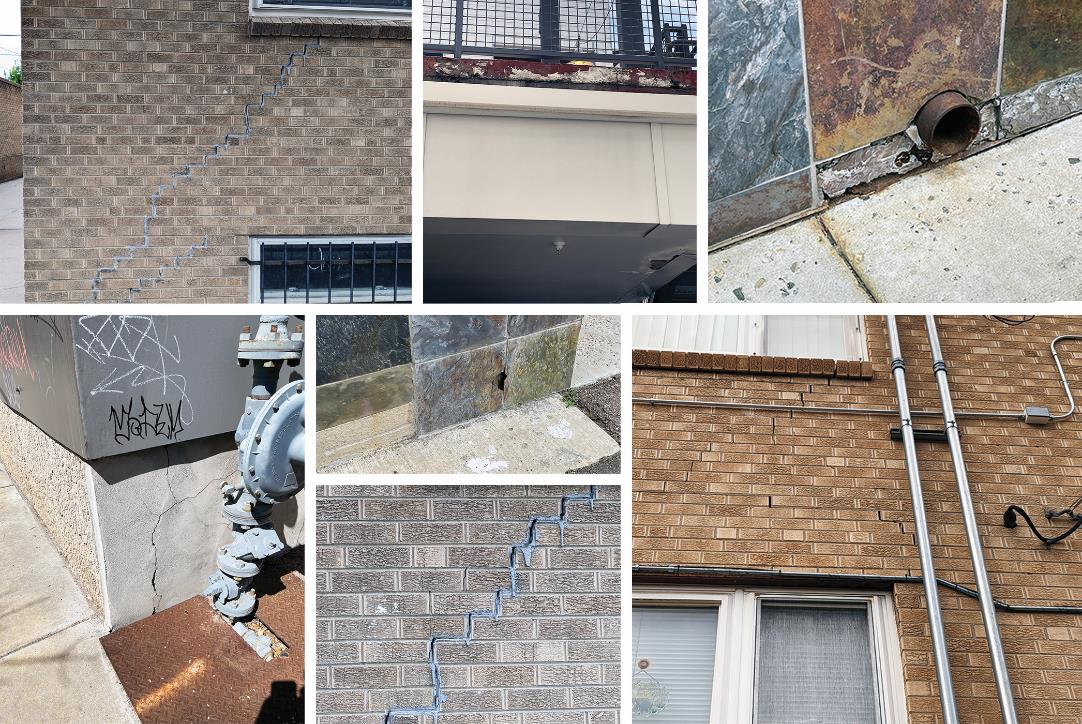 TIMOTHY M. O’BRIEN, CPA, AUDITOR
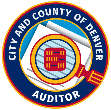 12
Source: Photos by Auditor’s Office Staff of damaged and cracked exterior walls.
Source: Created by Auditor’s Office staff using information from the Colorado Coalition for the Homeless, Denver Department of Housing Stability, and the U.S. Department of Housing and Urban Development.
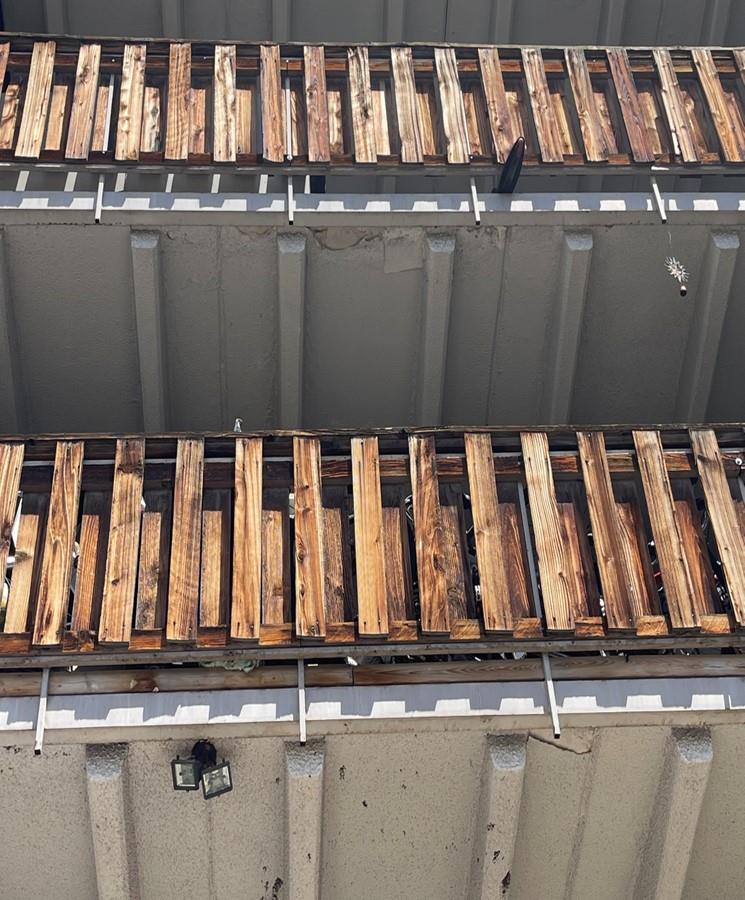 CONSIDERING THE ISSUES
Income verification.
Annual requirement to provide number of residents in units and incomes.
Staff capacity and processes for independent on-site and virtual audits.
Risk with reliance upon information submitted by property managers. 
Units may not be available for people who need them.
TIMOTHY M. O’BRIEN, CPA, AUDITOR
TIMOTHY M. O’BRIEN, CPA, AUDITOR
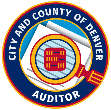 13
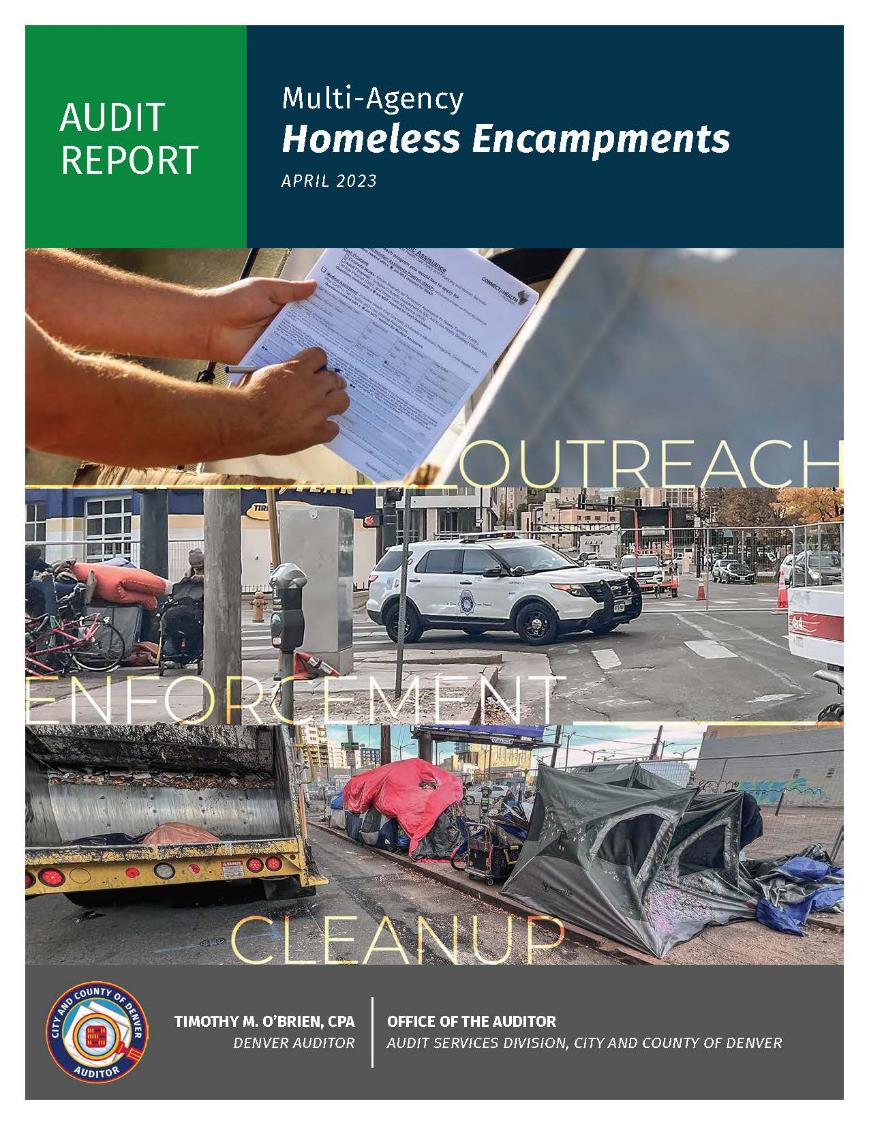 CONSIDERING THE ISSUES
Encampment response.
Equity in services provided; including communication from city agencies. 
Equity in city processes.
Compliance with laws, rules and regulations, and settlement agreements.
Support services, such as storage of personal items.
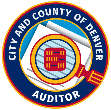 14
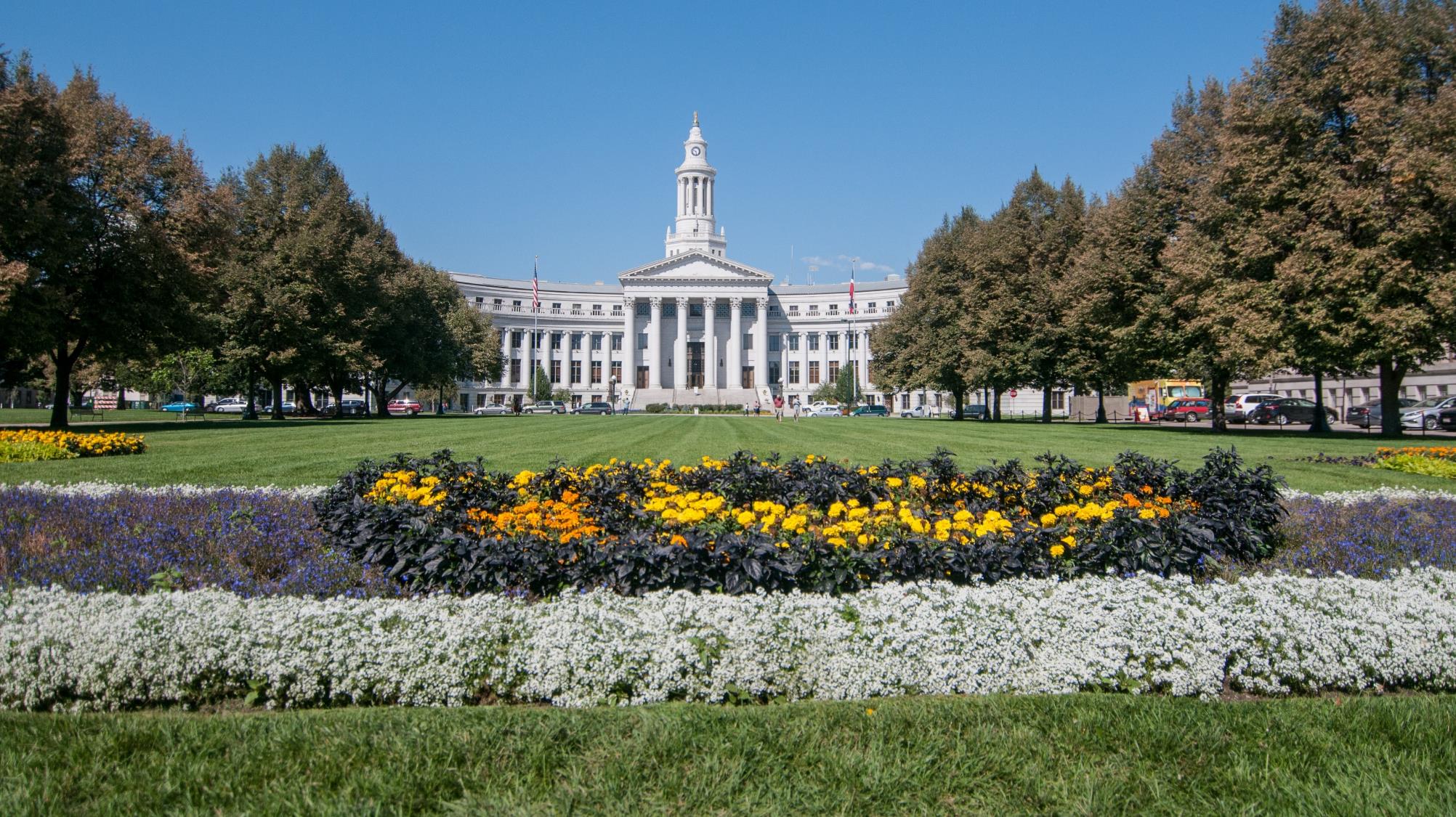 ENCAMPMENT LOCATION DATA
2017 ACTUALS
HOMELESSNESS SERVICES
TIMOTHY M. O’BRIEN, CPA, AUDITOR
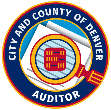 15
Source: Auditor’s Office analysis of data from the Mayor’s Office.
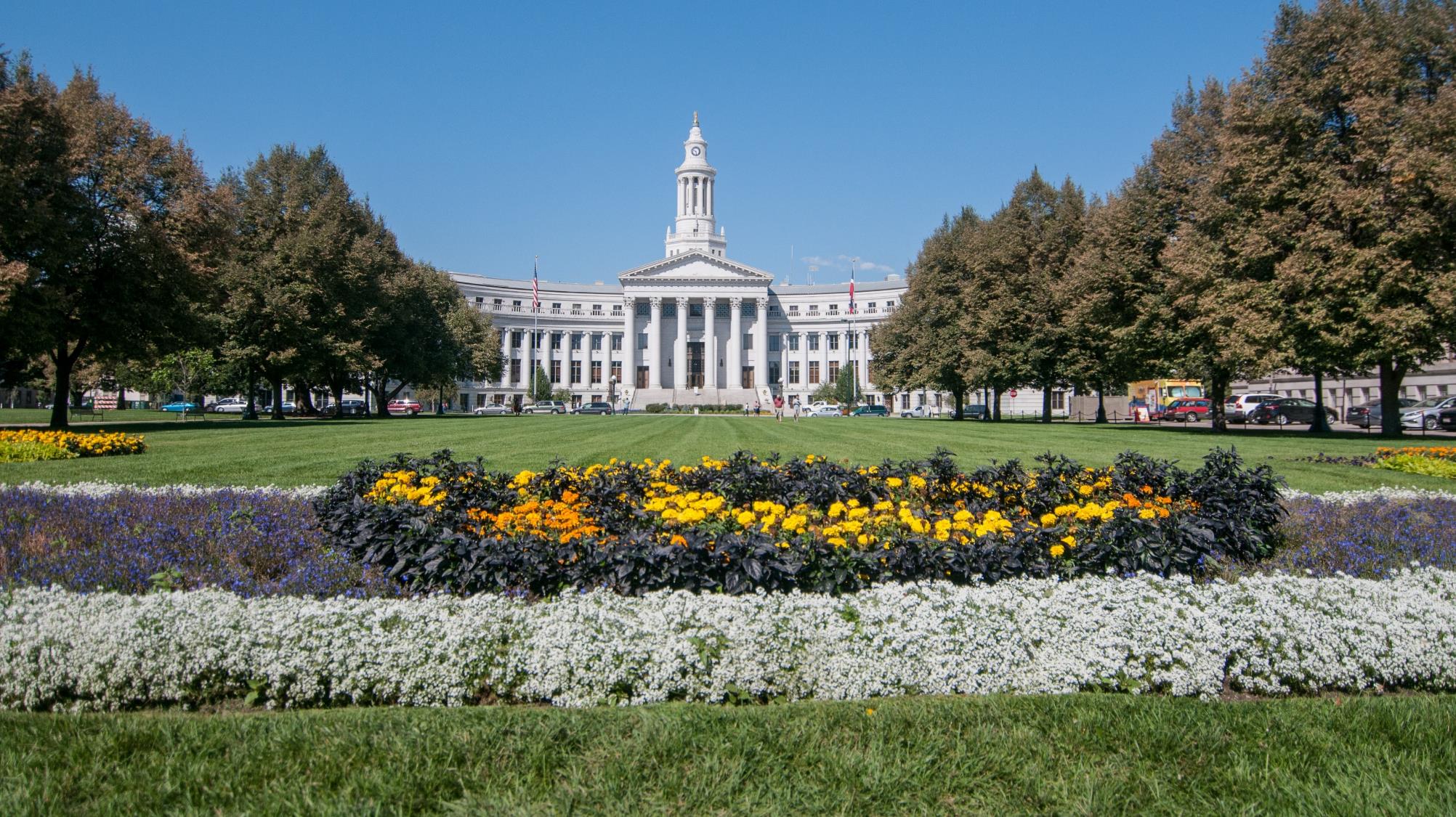 ENCAMPMENT LOCATION DATA, CONTINUED
2017 ACTUALS
HOMELESSNESS SERVICES
TIMOTHY M. O’BRIEN, CPA, AUDITOR
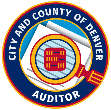 16
Source: Auditor’s Office analysis of data from the Mayor’s Office.
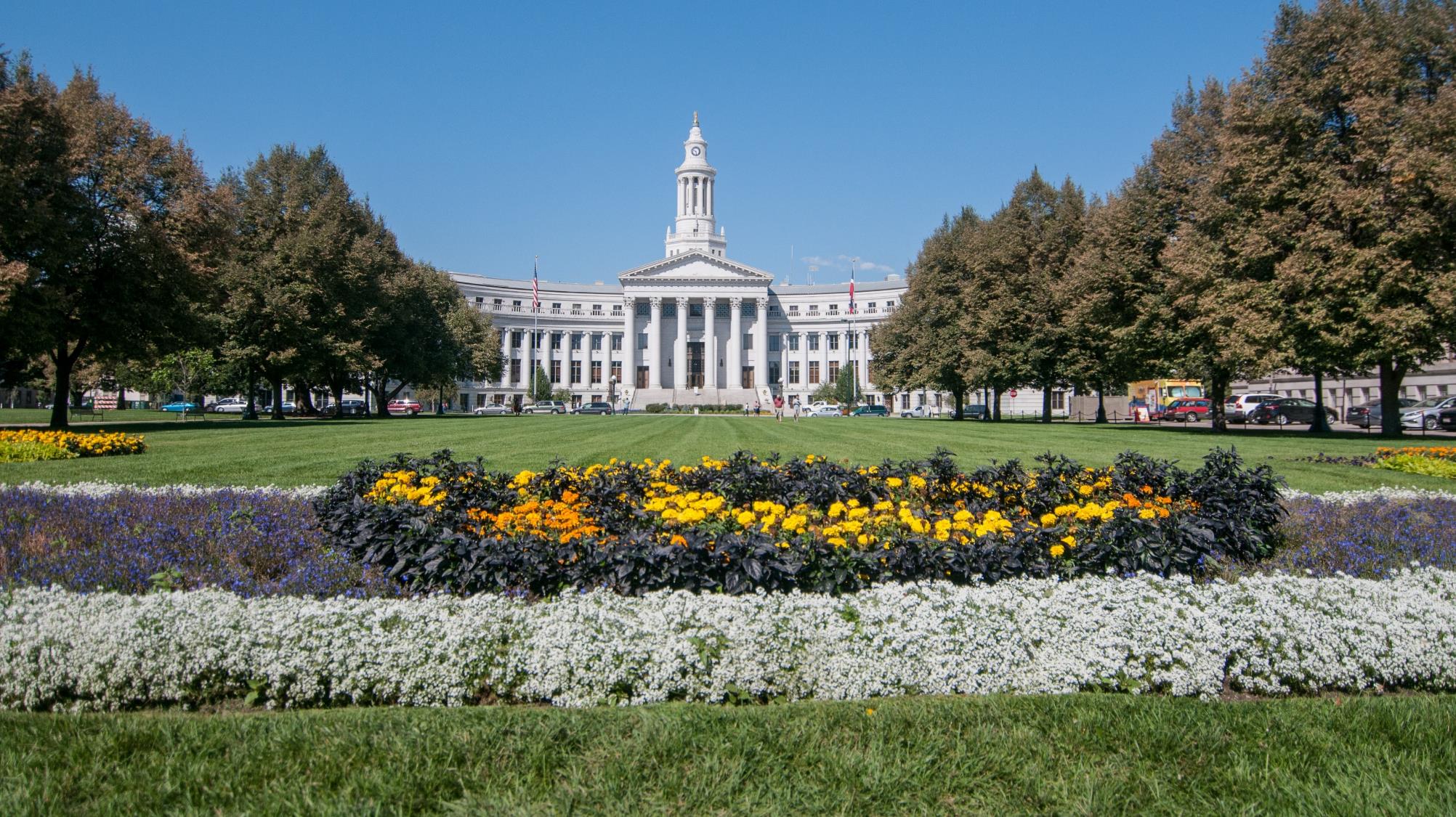 ENCAMPMENT LOCATION DATA, CONTINUED
2017 ACTUALS
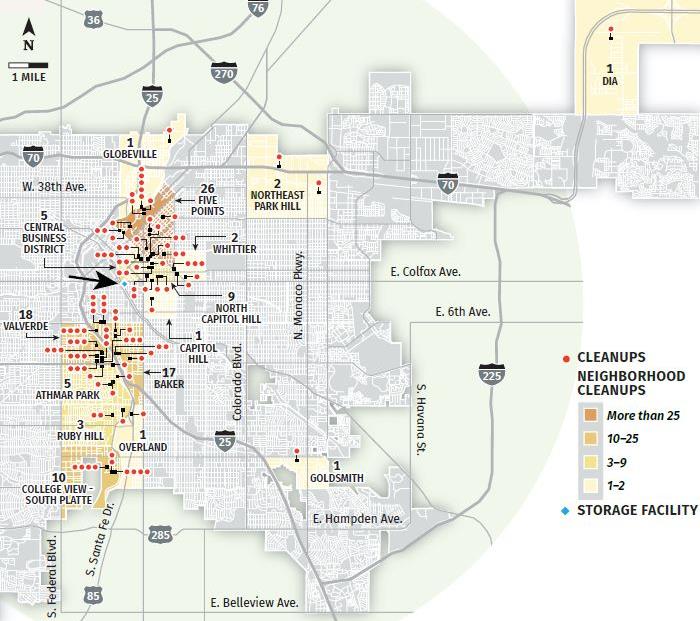 HOMELESSNESS SERVICES
Encampment cleanups and the property storage facility, January 2022 through June 2022.
TIMOTHY M. O’BRIEN, CPA, AUDITOR
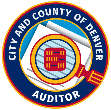 17
Source: Auditor’s Office analysis of data from the Mayor’s Office.
[Speaker Notes: NOTE: Green arrows are to highlight the furthest encampments from the storage facility identified by the blue arrow. This illustrates the inequity in support services.]
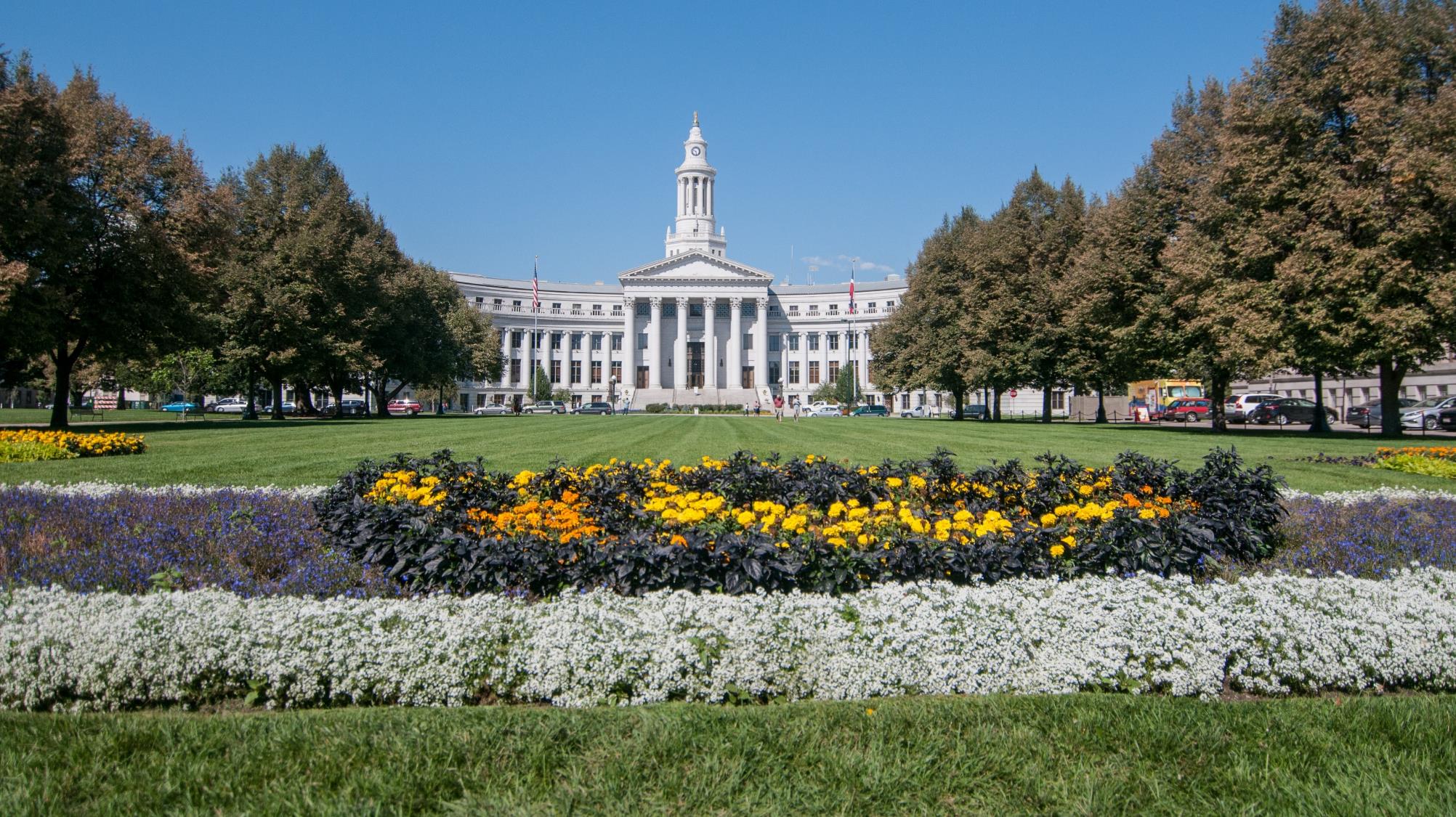 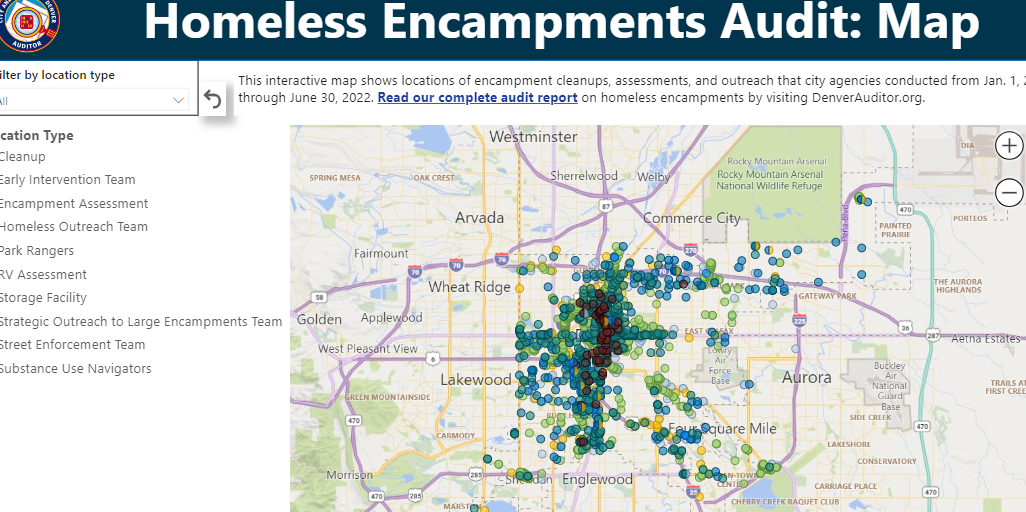 2017 ACTUALS
HOMELESSNESS SERVICES
TIMOTHY M. O’BRIEN, CPA, AUDITOR
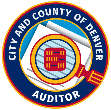 18
Source: Auditor’s Office analysis of data from Public Health and Environment, Housing Stability, Public Safety, and Police .
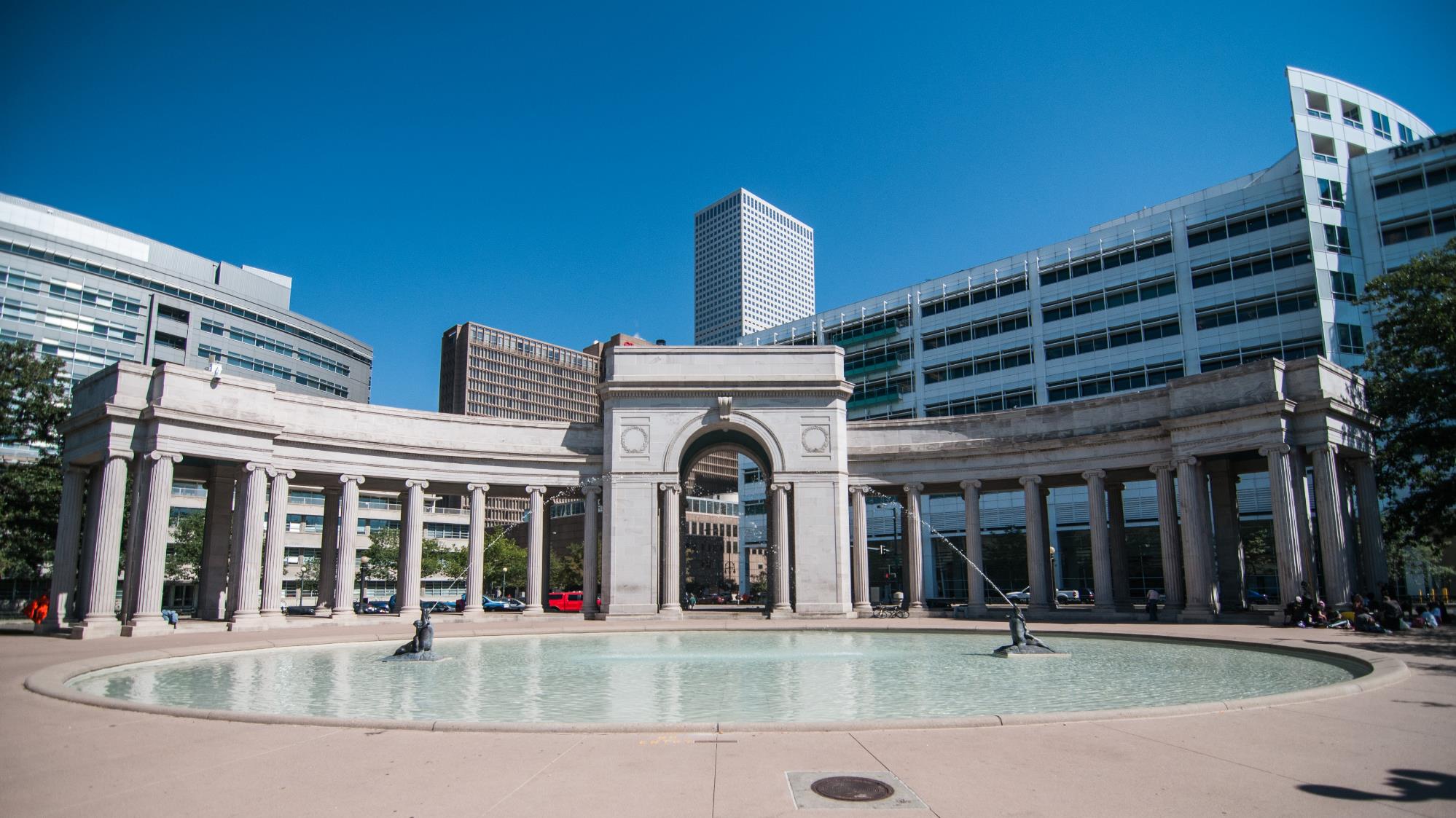 EVALUATING THE
 DATA
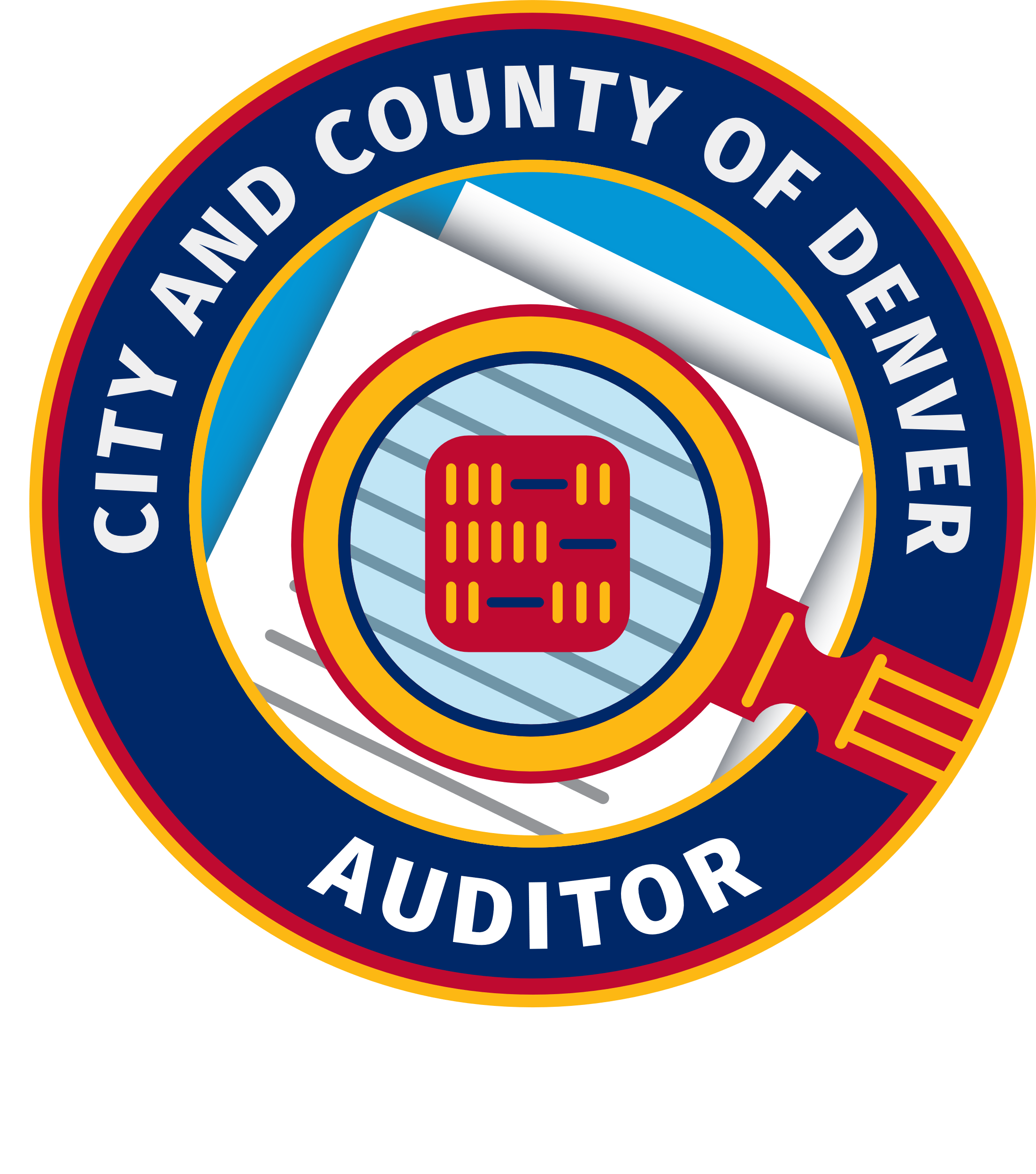 19
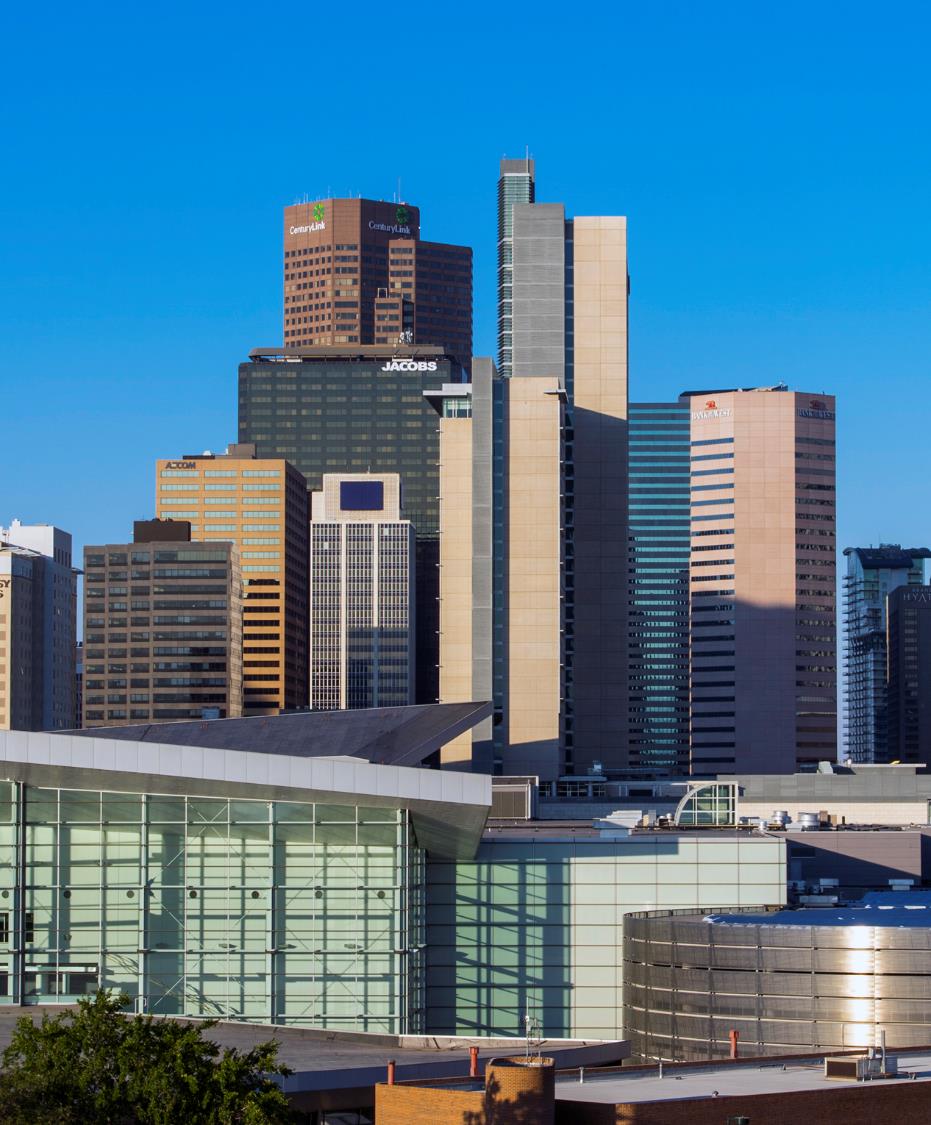 DATA CONSIDERATIONS
Available data types, sources, systems, and existing controls.
Assessing data reliability.
Analyses of data quality, completeness, and accuracy.
Normalizing data for analysis.
TIMOTHY M. O’BRIEN, CPA, AUDITOR
TIMOTHY M. O’BRIEN, CPA, AUDITOR
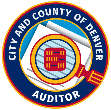 20
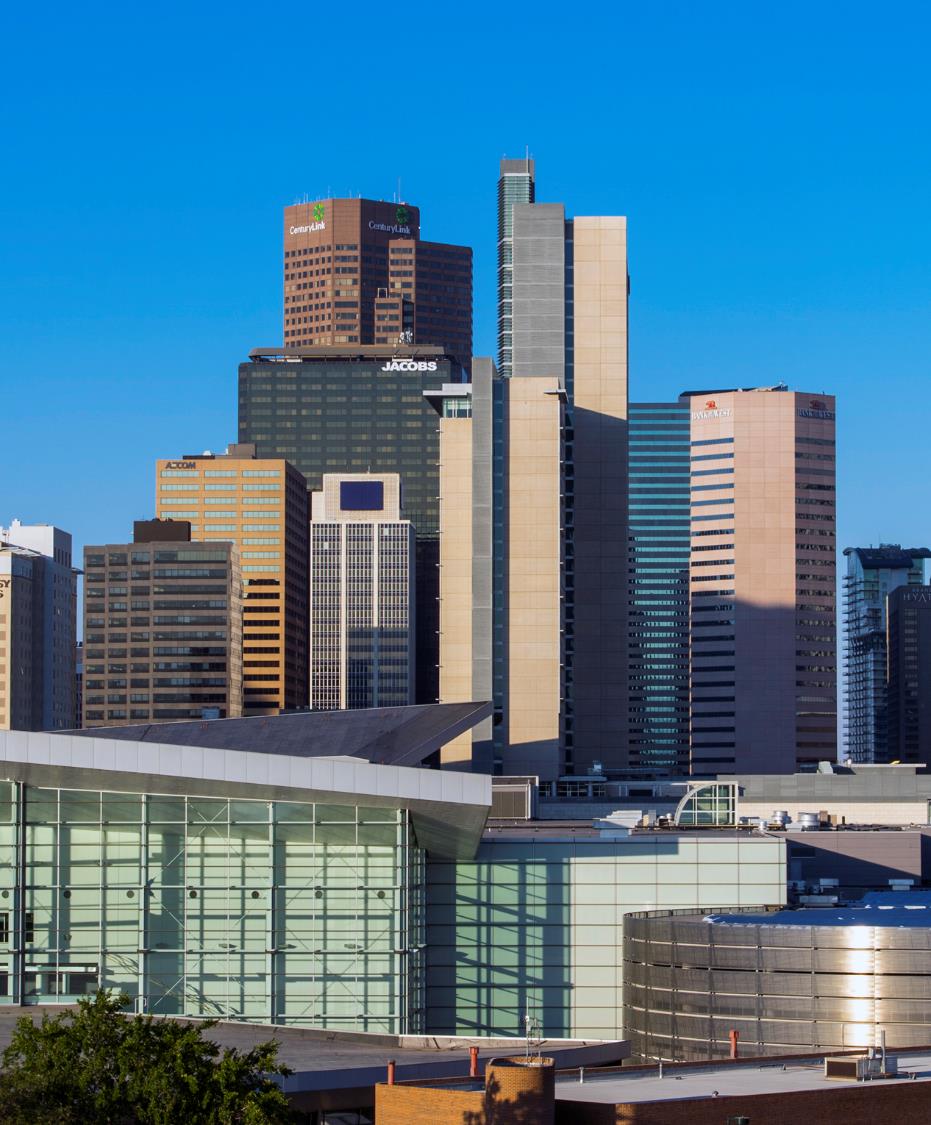 DATA CONSIDERATIONS
Selecting a testing methodology.
Entire populations using computer-aided tools.
Manual tests using statistical and judgmental sampling.
TIMOTHY M. O’BRIEN, CPA, AUDITOR
TIMOTHY M. O’BRIEN, CPA, AUDITOR
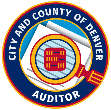 21
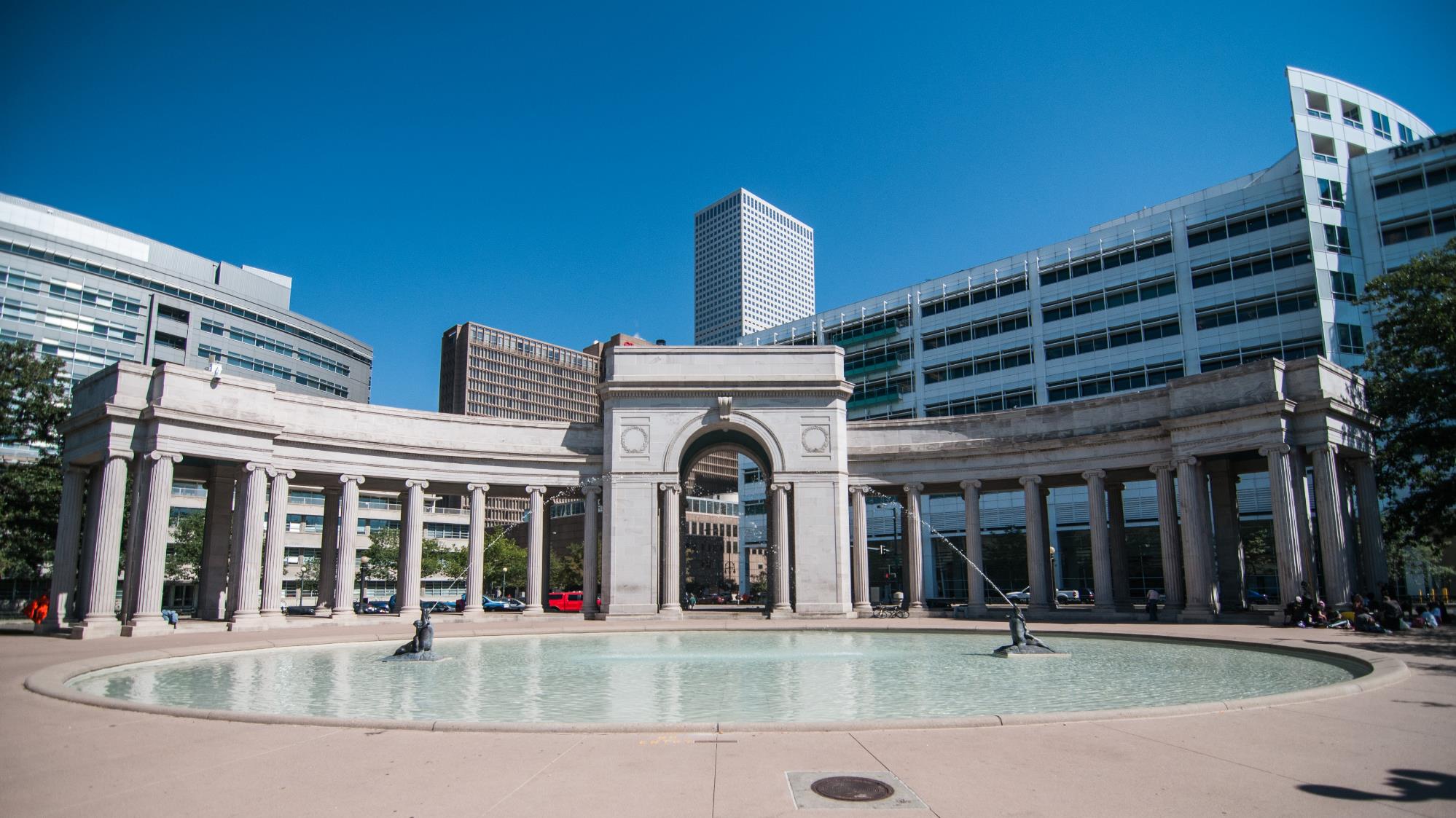 ASSESSING
WHO TO 
AUDIT
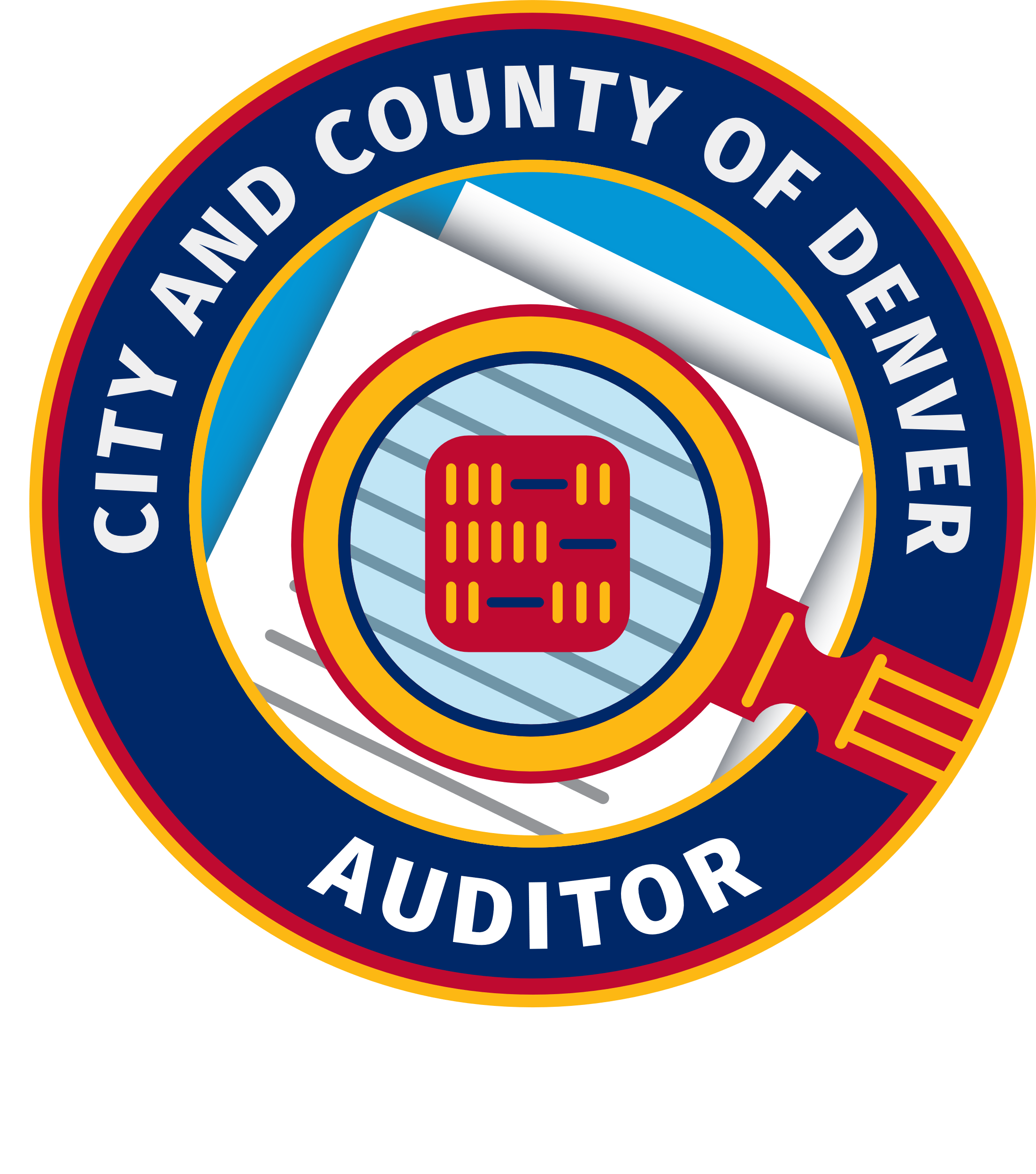 22
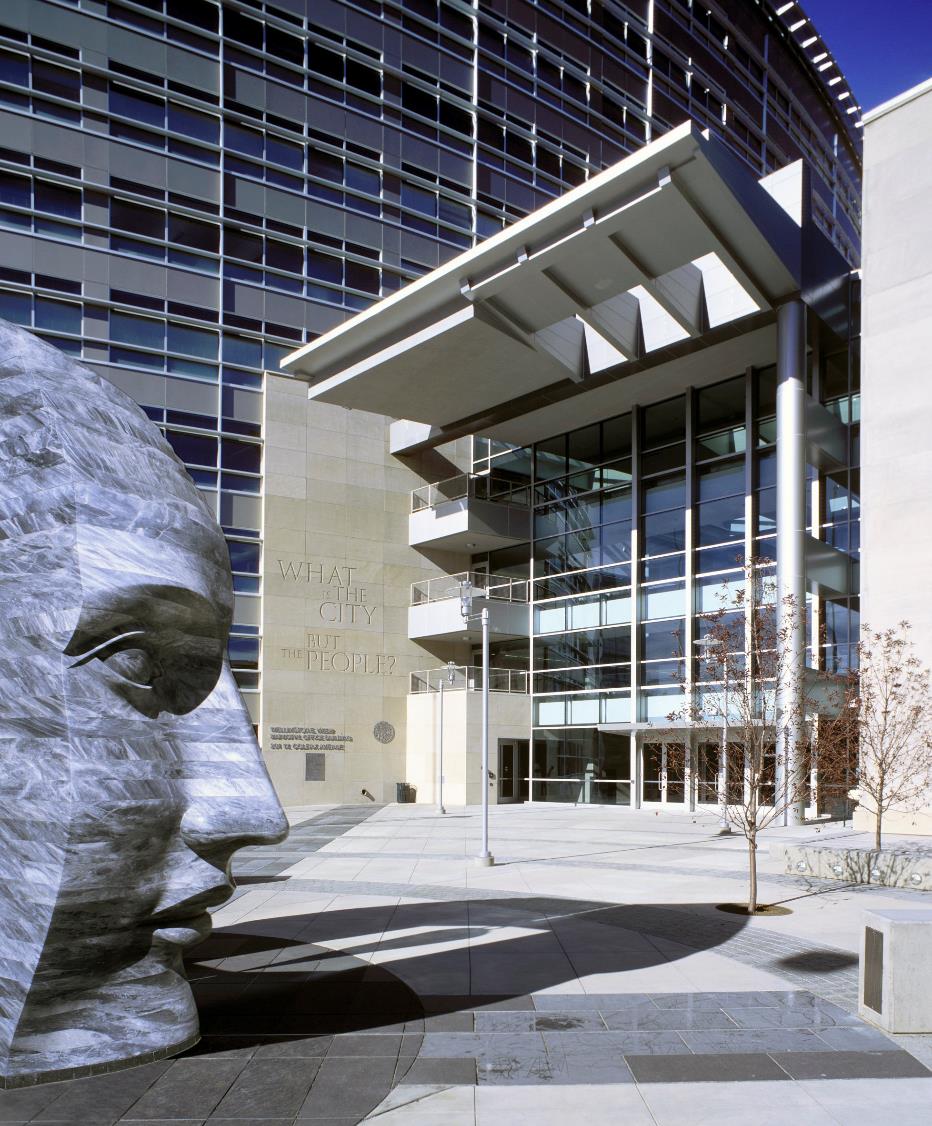 WHO TO AUDIT
Affordable Housing:
Housing Stability has a primary role, but it’s complicated.
Mayor’s Office.
City Attorney’s Office.
Public Health and Environment.
Human Services.
County Assessor.
TIMOTHY M. O’BRIEN, CPA, AUDITOR
TIMOTHY M. O’BRIEN, CPA, AUDITOR
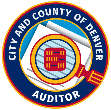 23
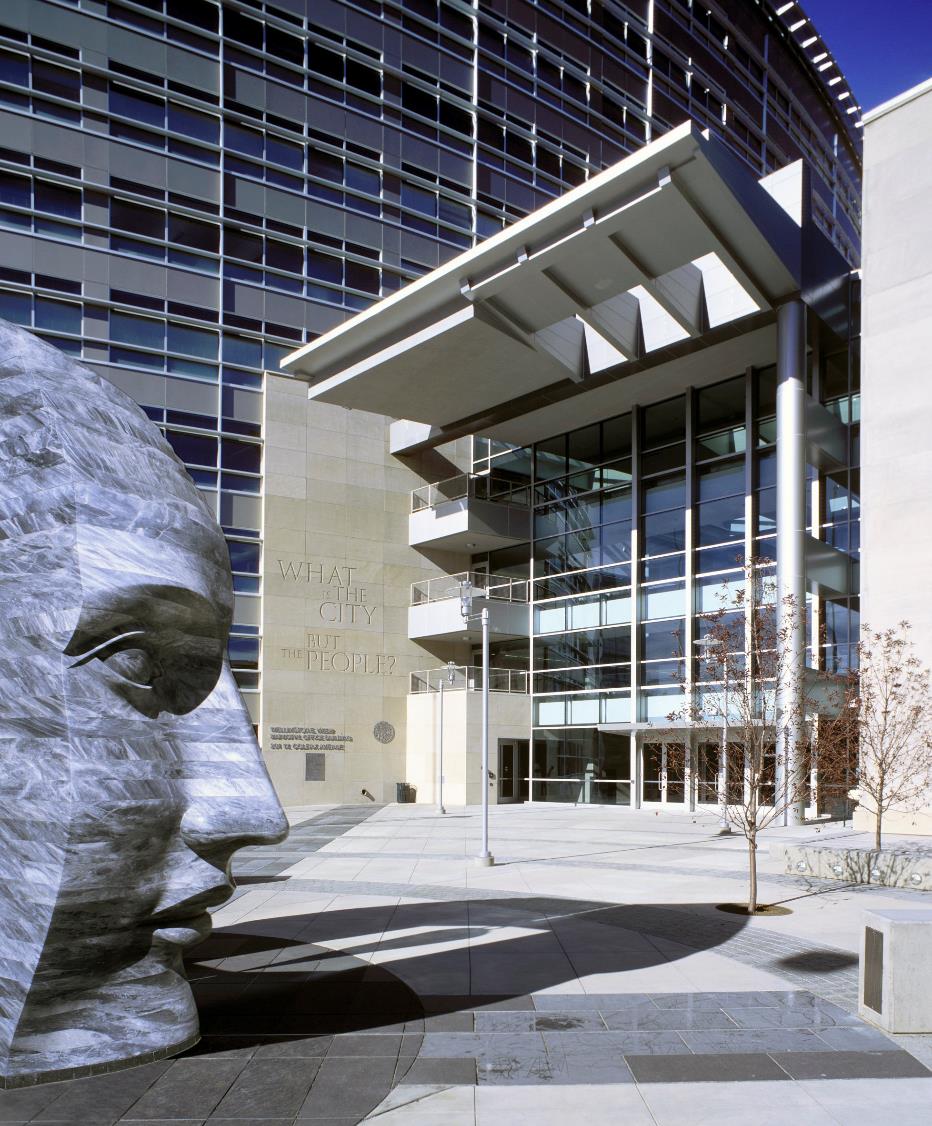 WHO TO AUDIT
Encampment Response:
10 agencies in the City and County of Denver are responsible for encampment response.
Mayor’s Office.
City Attorney’s Office.
Public Health and Environment.
Transportation & Infrastructure.
Parks and Recreation.
Housing Stability.
Public Safety.
Police.
Fire.
Human Services.
TIMOTHY M. O’BRIEN, CPA, AUDITOR
TIMOTHY M. O’BRIEN, CPA, AUDITOR
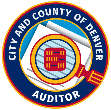 24
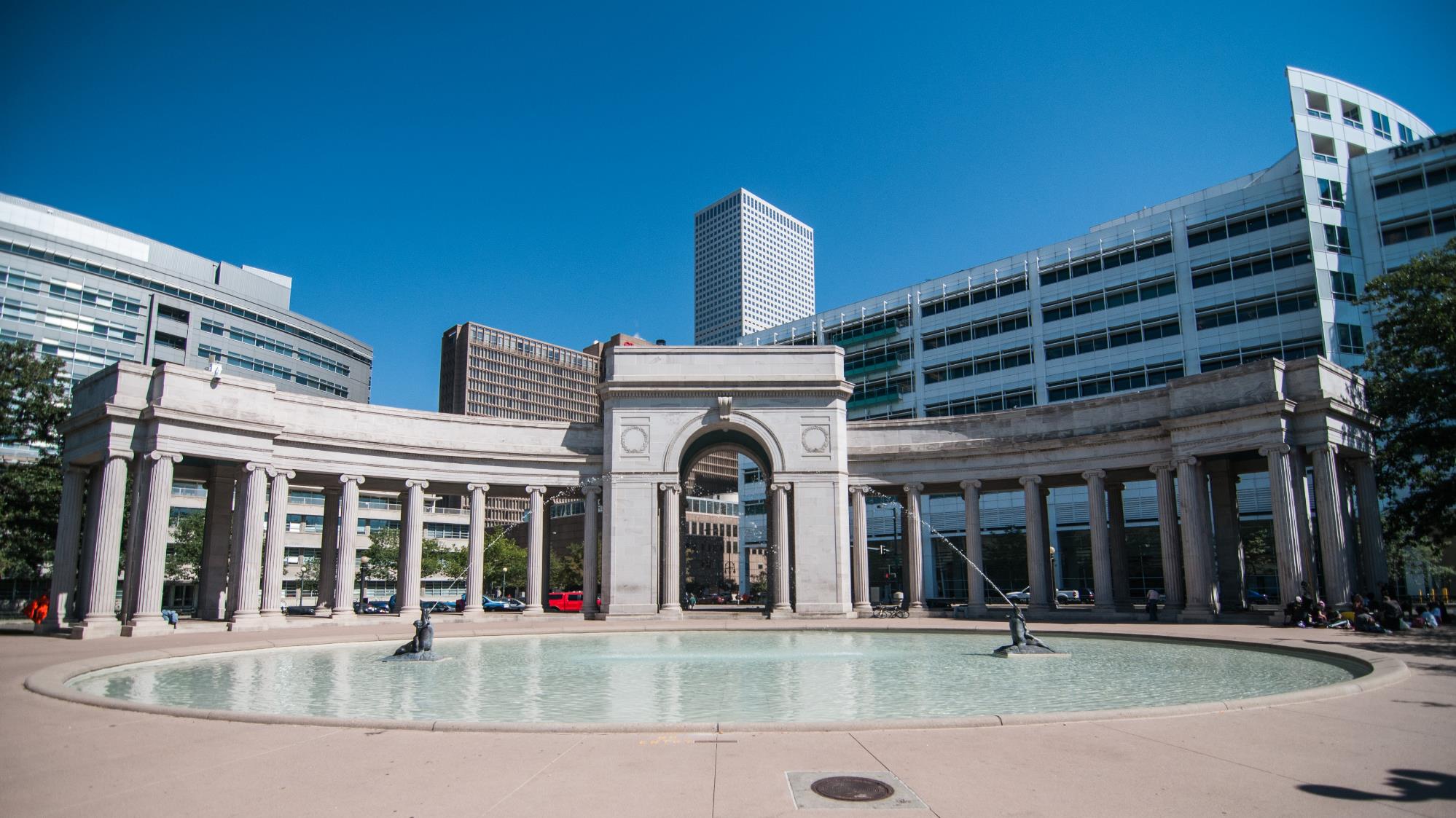 MANAGING
DIFFICULT AUDITS
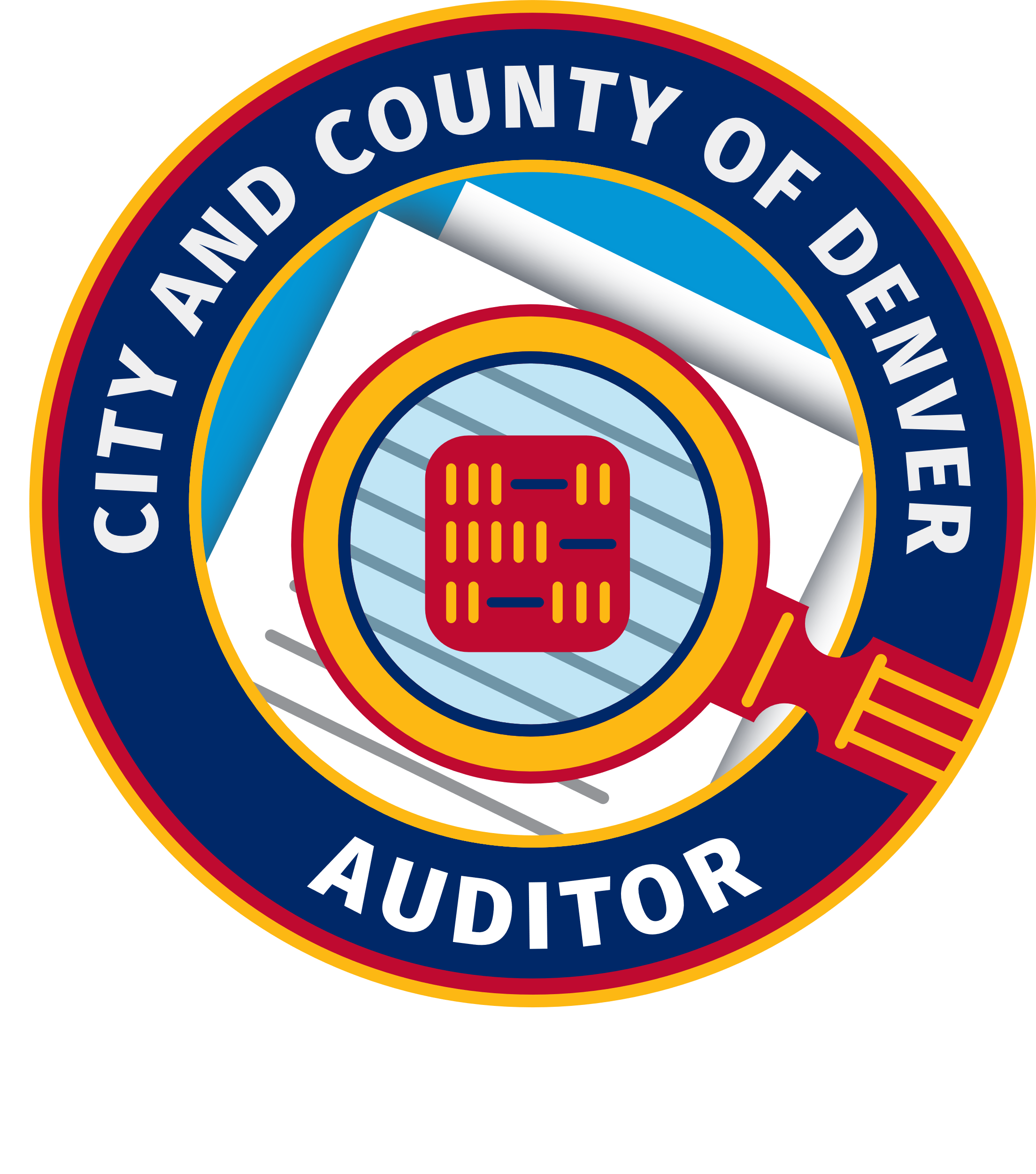 25
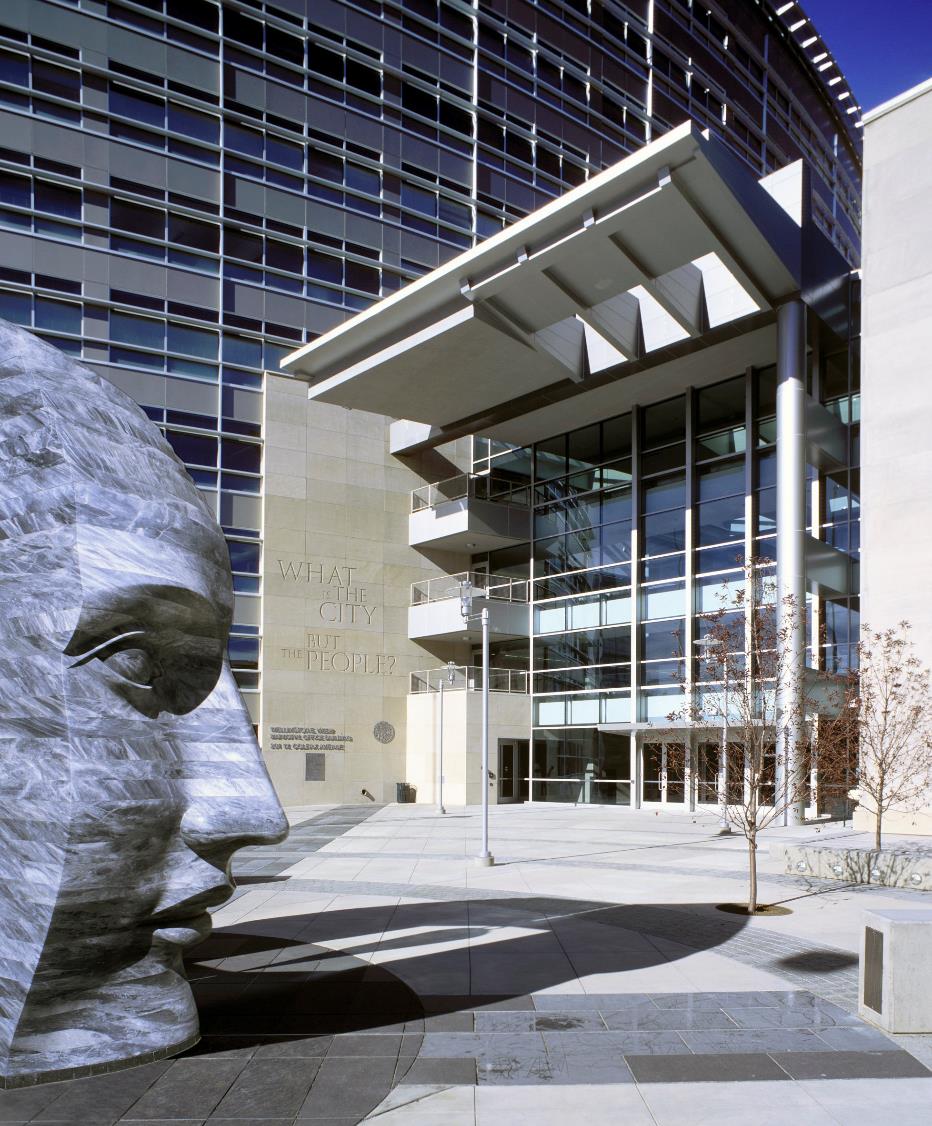 DIFFICULT AUDITS
Newly developed policies may lack clarity.

Newly formed agencies or undergoing significant change.
Expanding agency and staff responsibilities.
Heightened public awareness and differing perspectives.
Stakeholder expectations and interpretations.
TIMOTHY M. O’BRIEN, CPA, AUDITOR
TIMOTHY M. O’BRIEN, CPA, AUDITOR
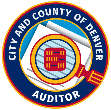 26
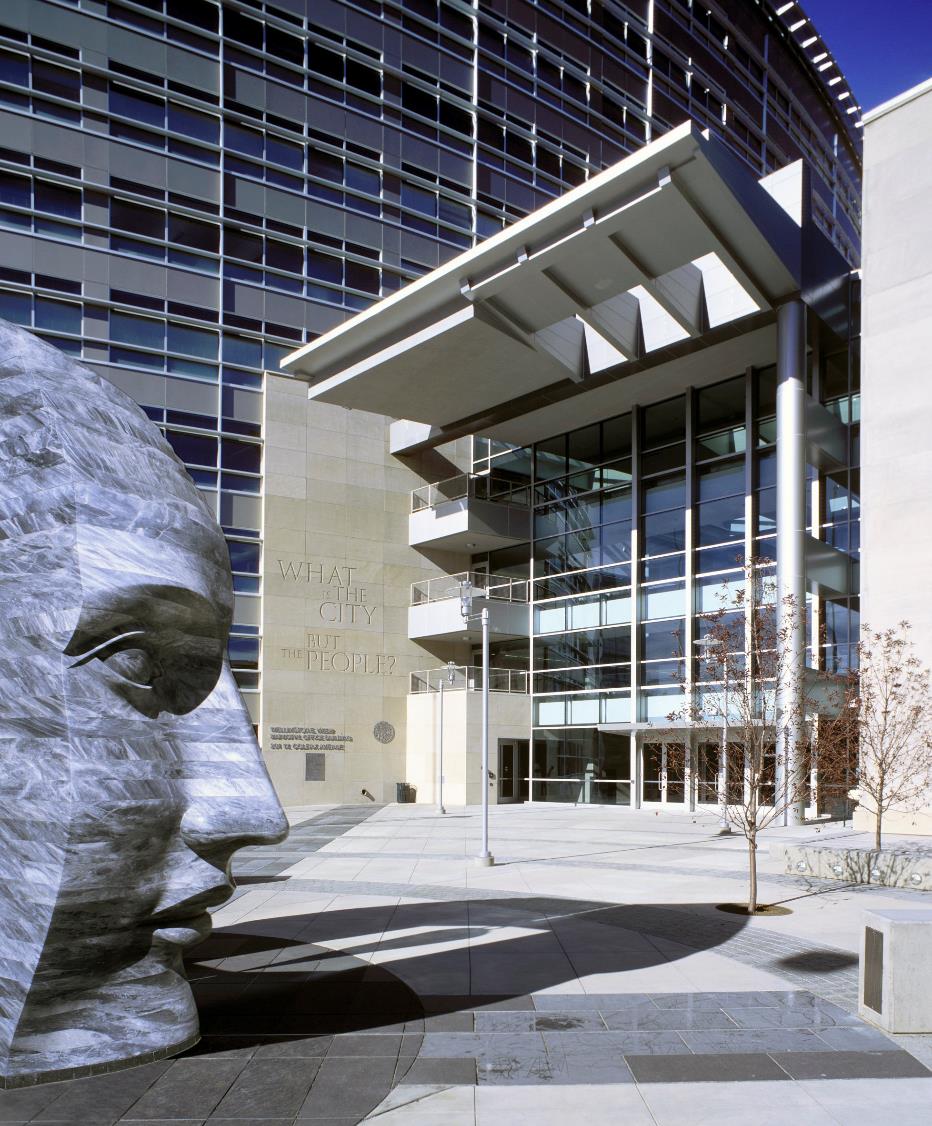 DIFFICULT AUDITS
Auditing hard topics.
Auditors may observe encampments, drug abuse, body camera footage, and unsafe housing conditions.
Auditors may interact with individuals in crisis and families in need.
Explaining hard topics.
Balancing objective reporting and what is appropriate to share publicly.
TIMOTHY M. O’BRIEN, CPA, AUDITOR
TIMOTHY M. O’BRIEN, CPA, AUDITOR
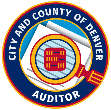 27
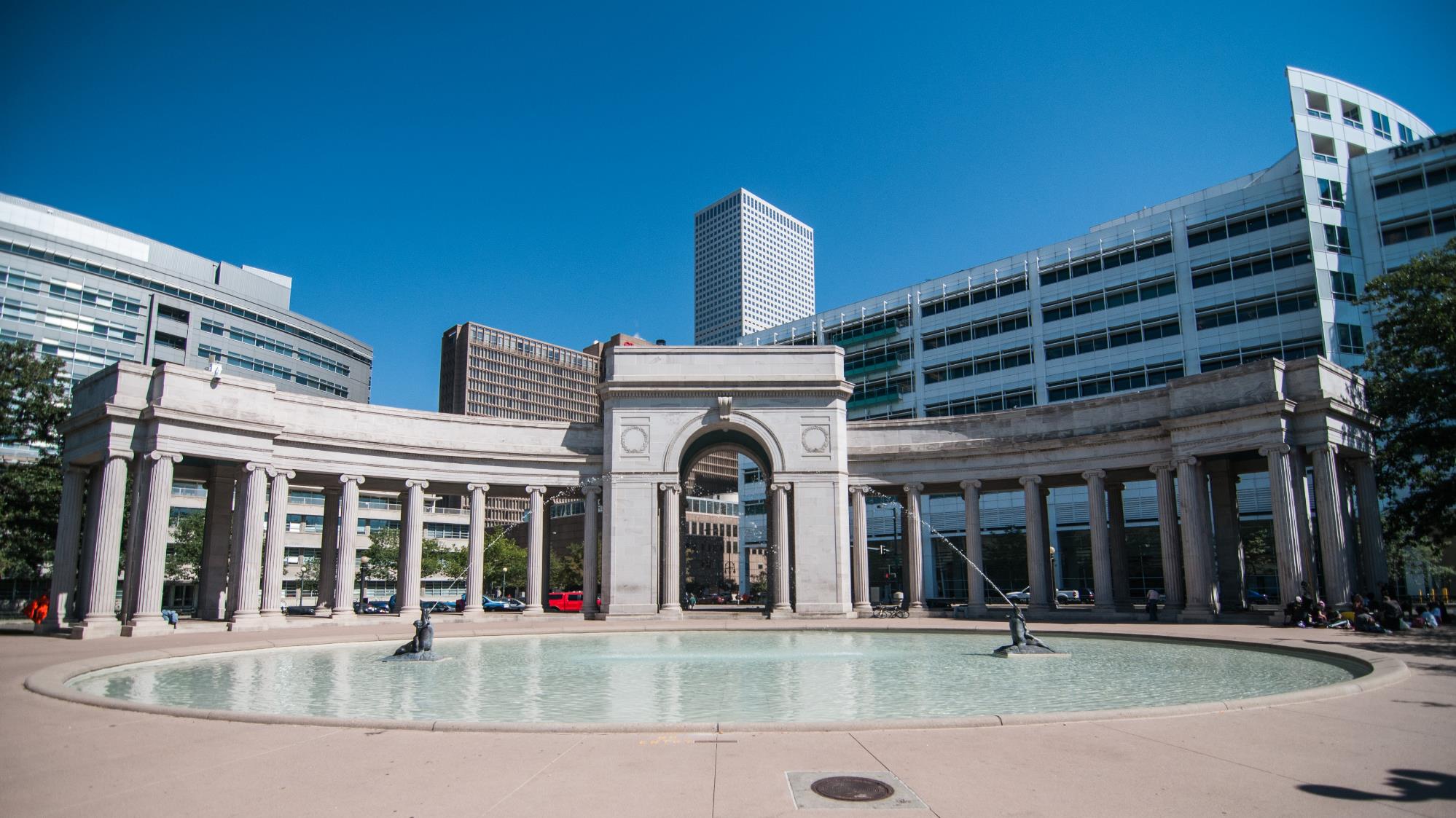 WORKING WITH THIRD-PARTIES
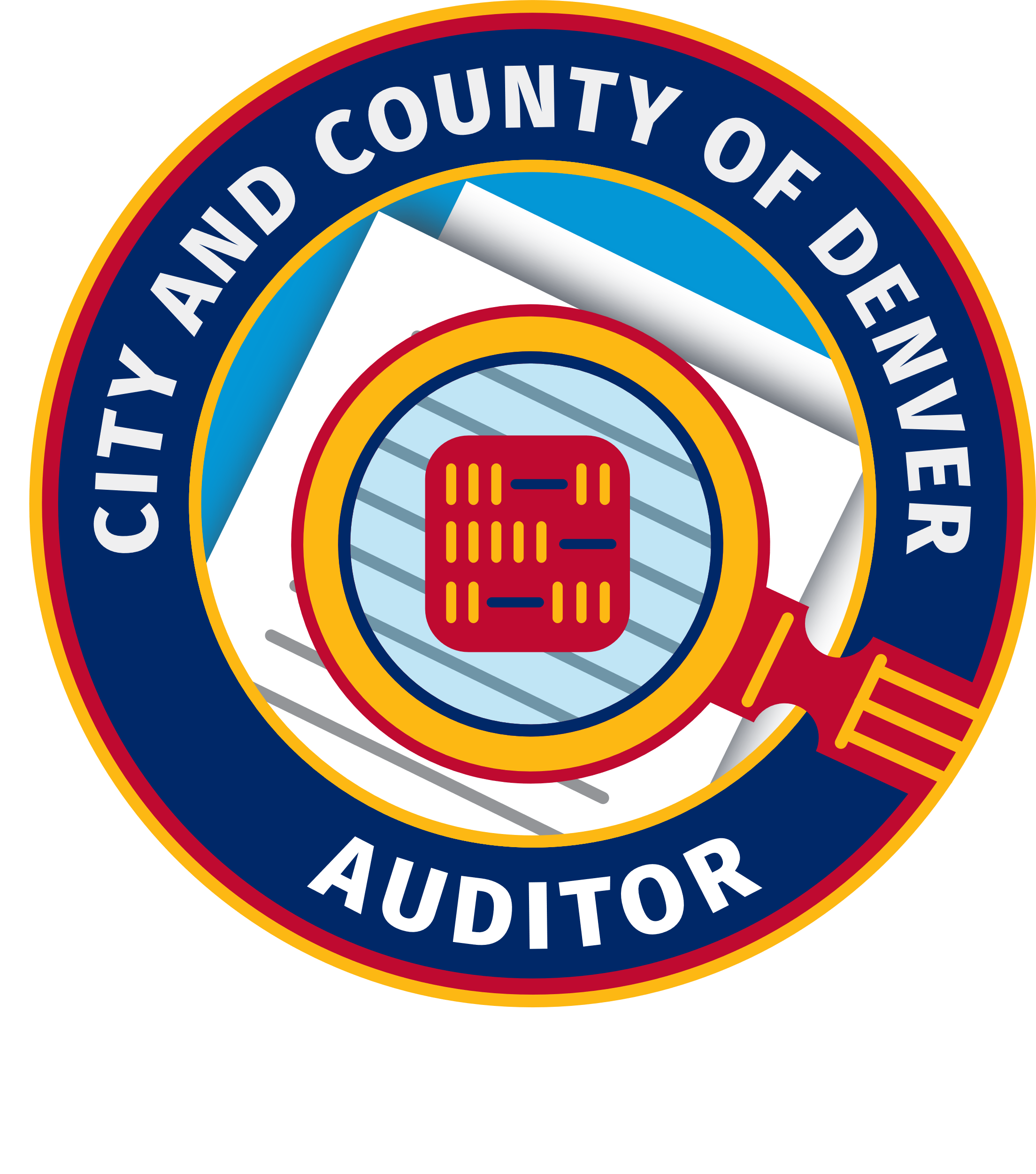 28
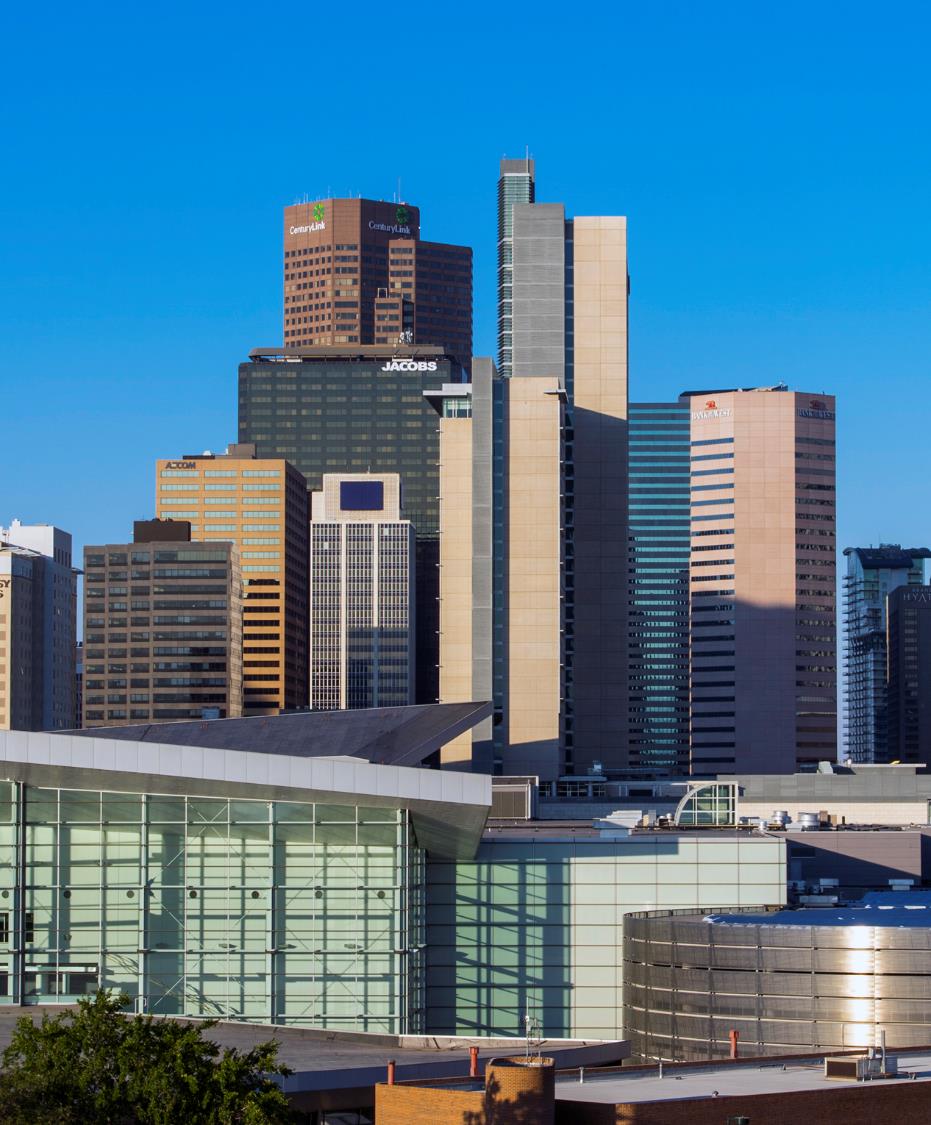 WORKING WITH THIRD-PARTIES
Adequacy of agency oversight.
Fulfillment of reporting requirements. 
Compliance with terms of agreement.
Efficient and effective use of resources.
TIMOTHY M. O’BRIEN, CPA, AUDITOR
TIMOTHY M. O’BRIEN, CPA, AUDITOR
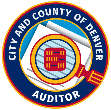 29
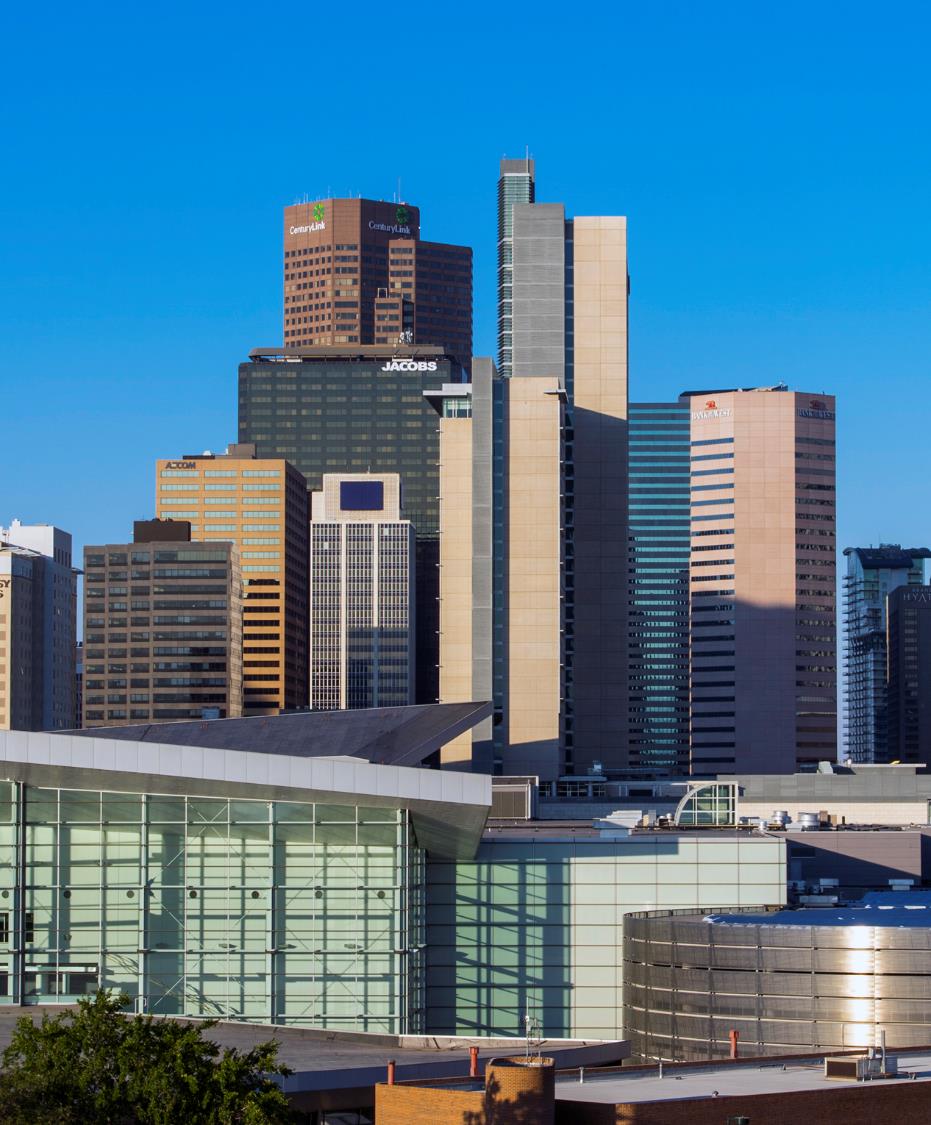 WORKING WITH THIRD-PARTIES
Third-parties may misinterpret that they are the auditee.
Fear of reputational damage.
Agencies may have existing relationships.
Access to information may be hindered or delayed.
TIMOTHY M. O’BRIEN, CPA, AUDITOR
TIMOTHY M. O’BRIEN, CPA, AUDITOR
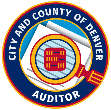 30
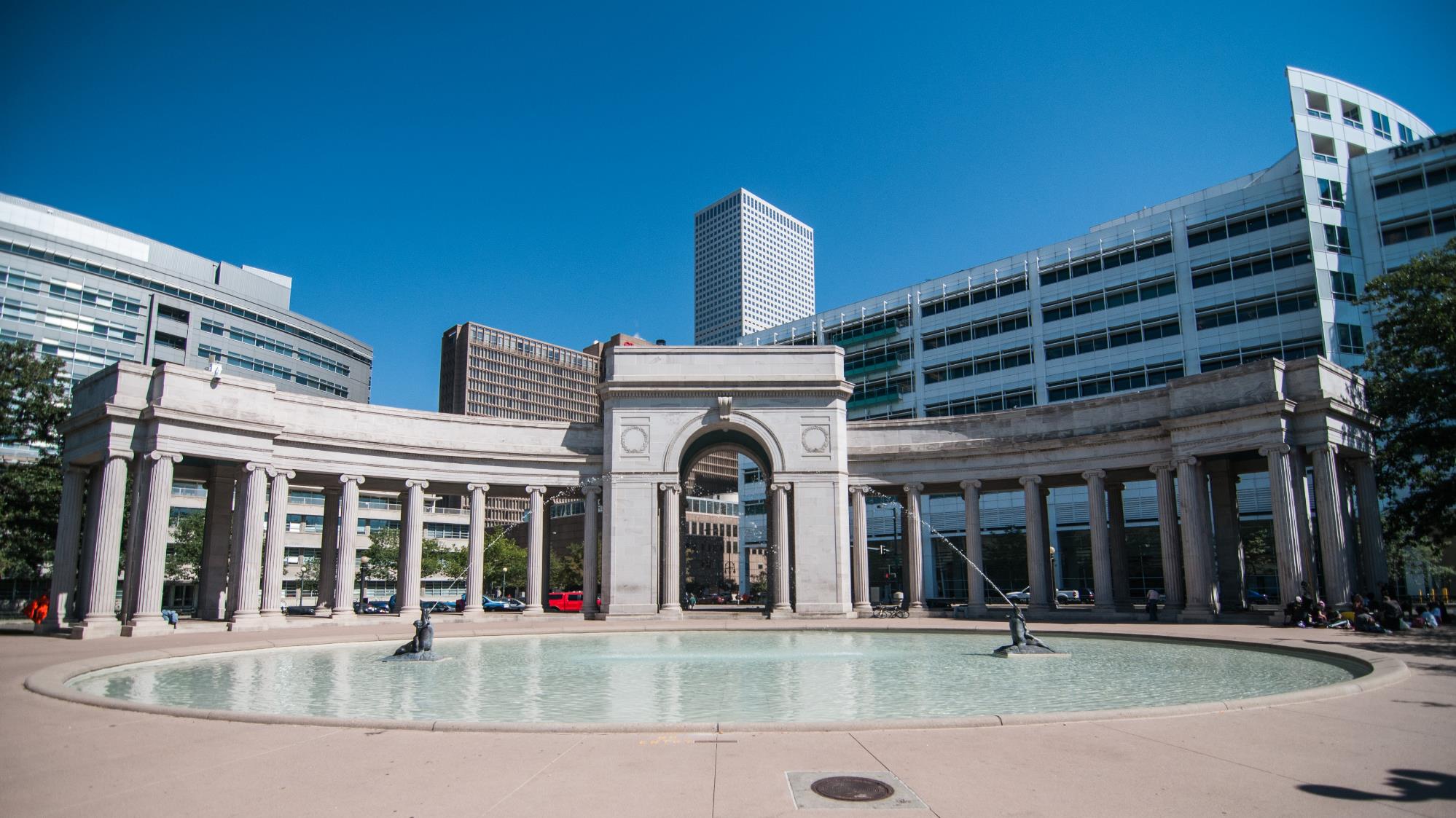 IDENTIFYING
CRITERIA & LEADING PRACTICES
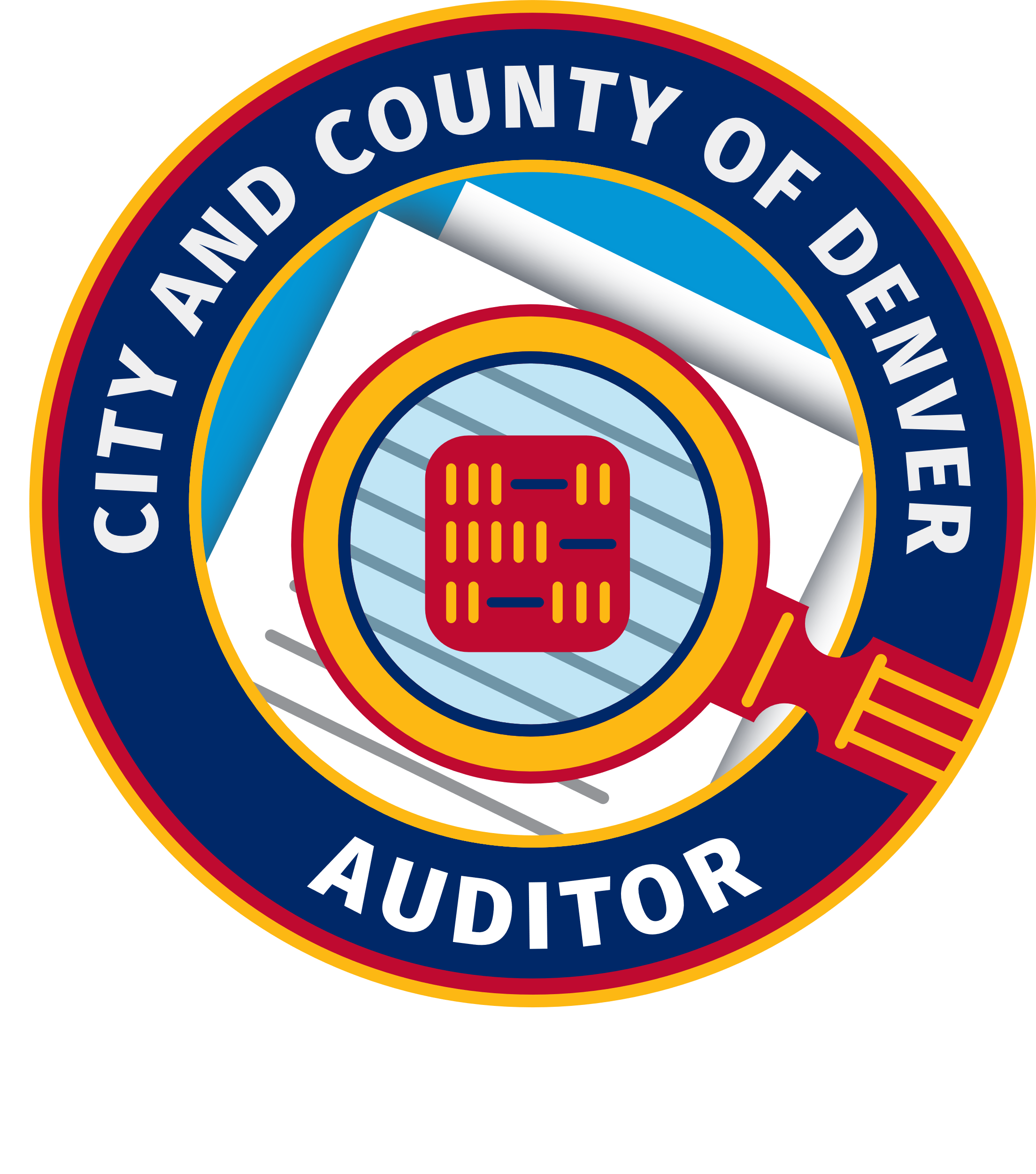 31
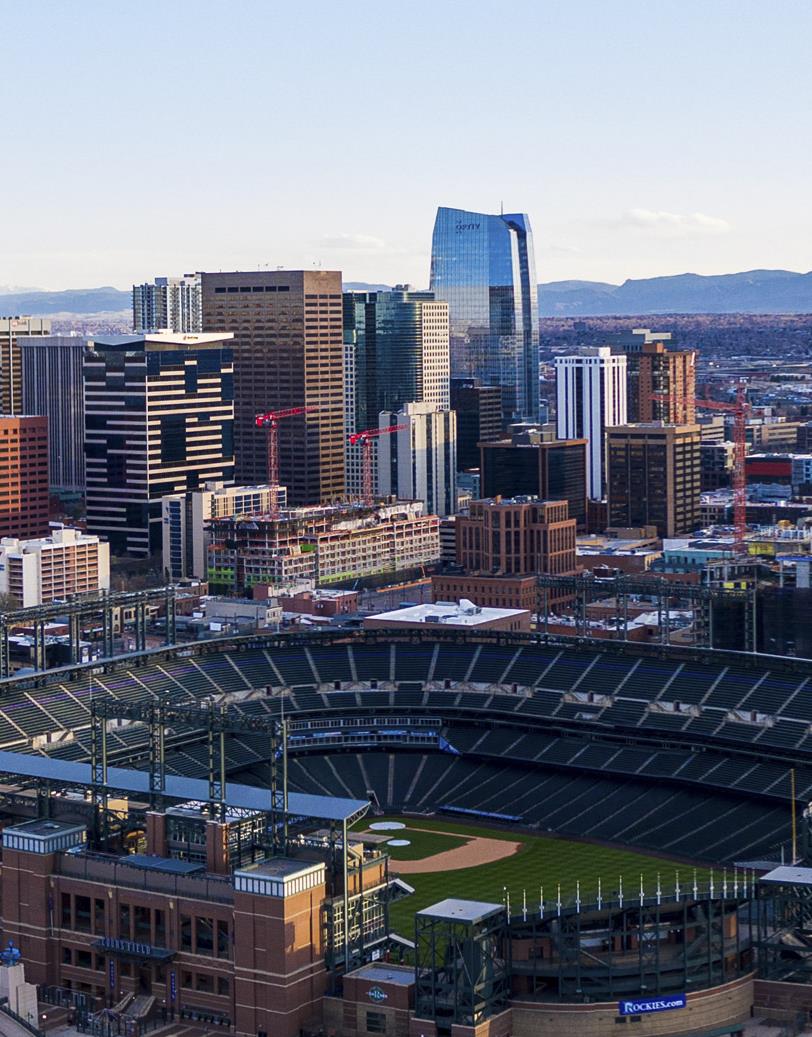 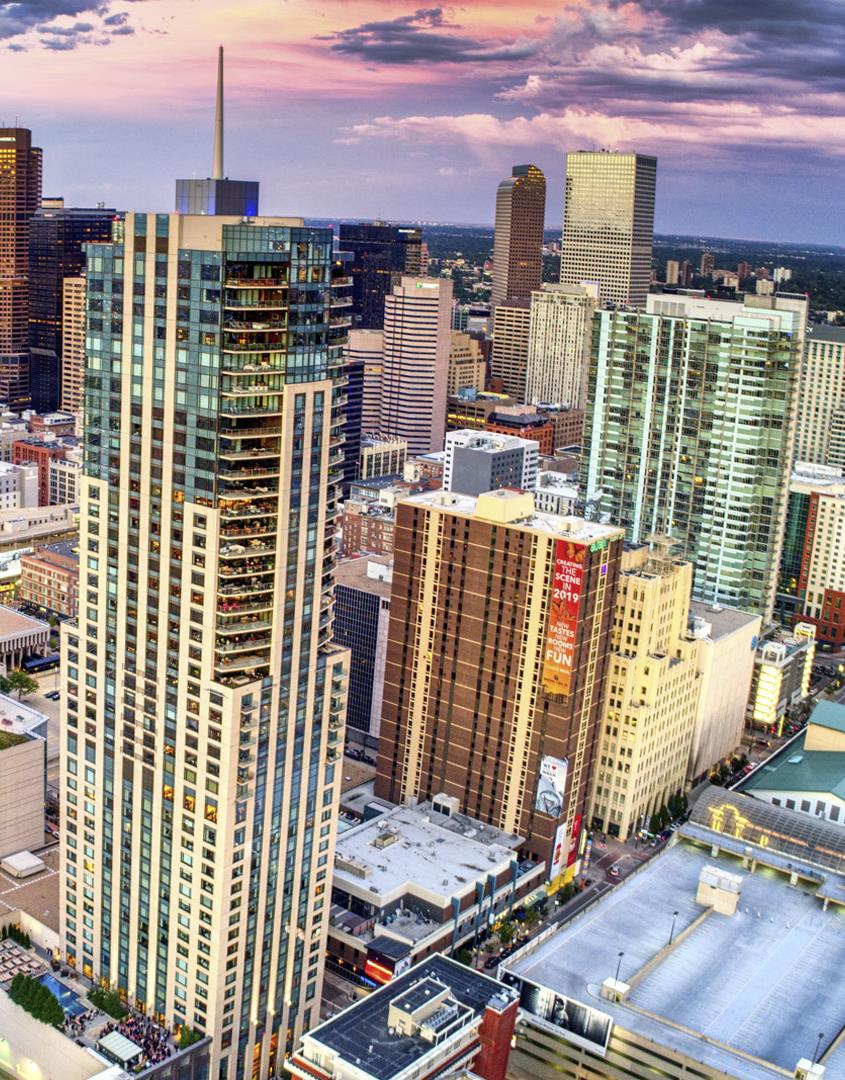 CRITERIA & LEADING PRACTICES
Terms of agreements.
Policy goals defined by agencies and decision makers.
Funding restrictions such as permitted uses or investment allocation. 
State and local legislation.
TIMOTHY M. O’BRIEN, CPA, AUDITOR
TIMOTHY M. O’BRIEN, CPA, AUDITOR
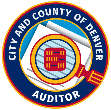 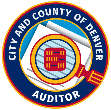 32
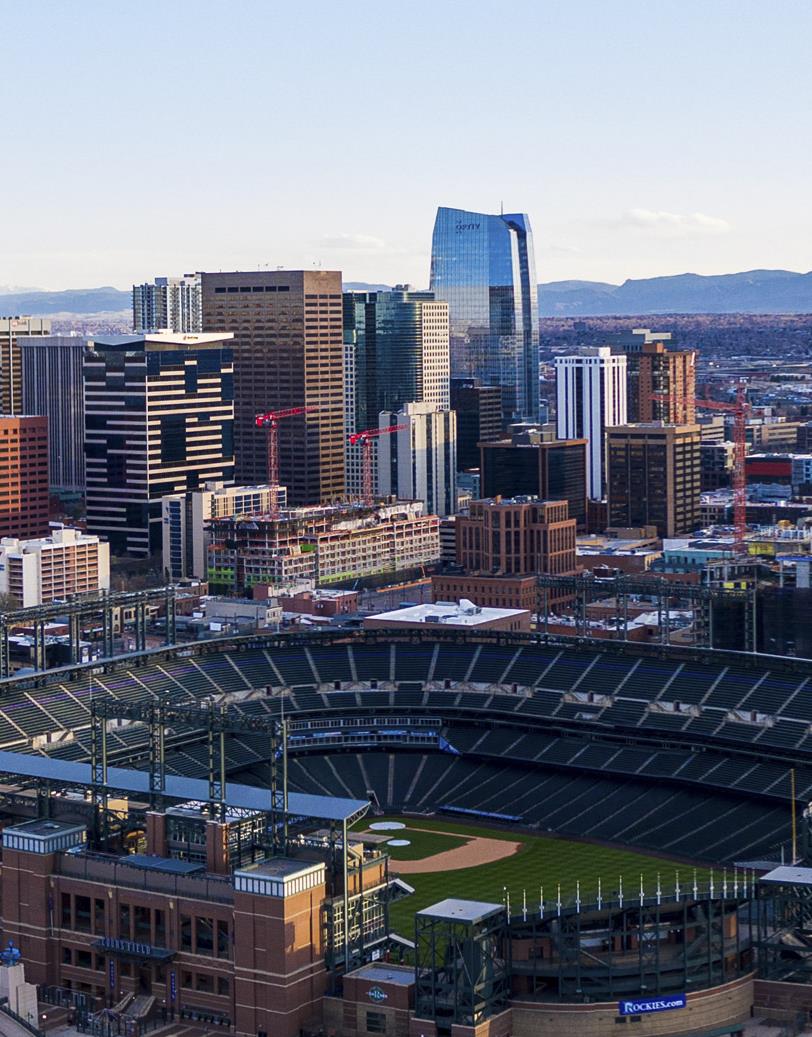 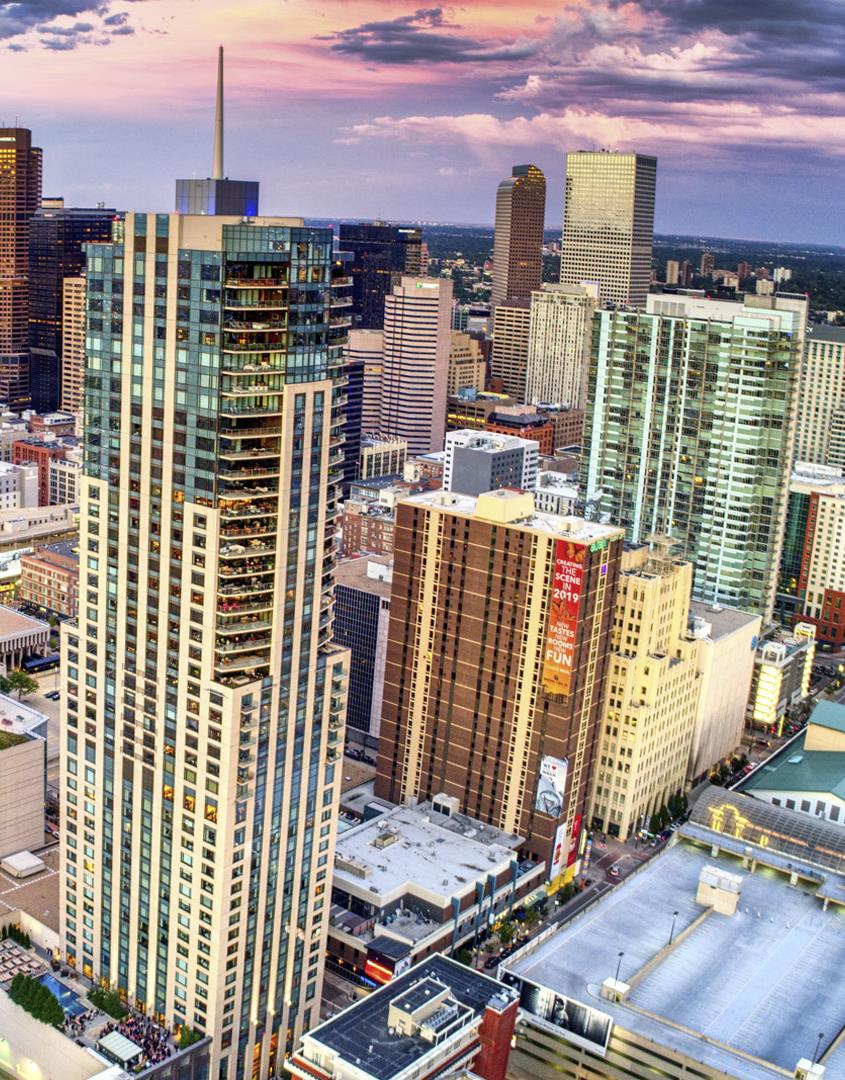 CRITERIA & LEADING PRACTICES
Federal agency guidance and requirements:
Department of Housing and Urban Development.
Homeless Policy Research Institute.
U.S. Interagency Counsel on Homelessness.
Agencies providing point-in-time counts of those experiencing homelessness.
Benchmarking.
TIMOTHY M. O’BRIEN, CPA, AUDITOR
TIMOTHY M. O’BRIEN, CPA, AUDITOR
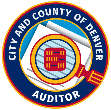 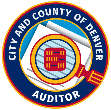 33
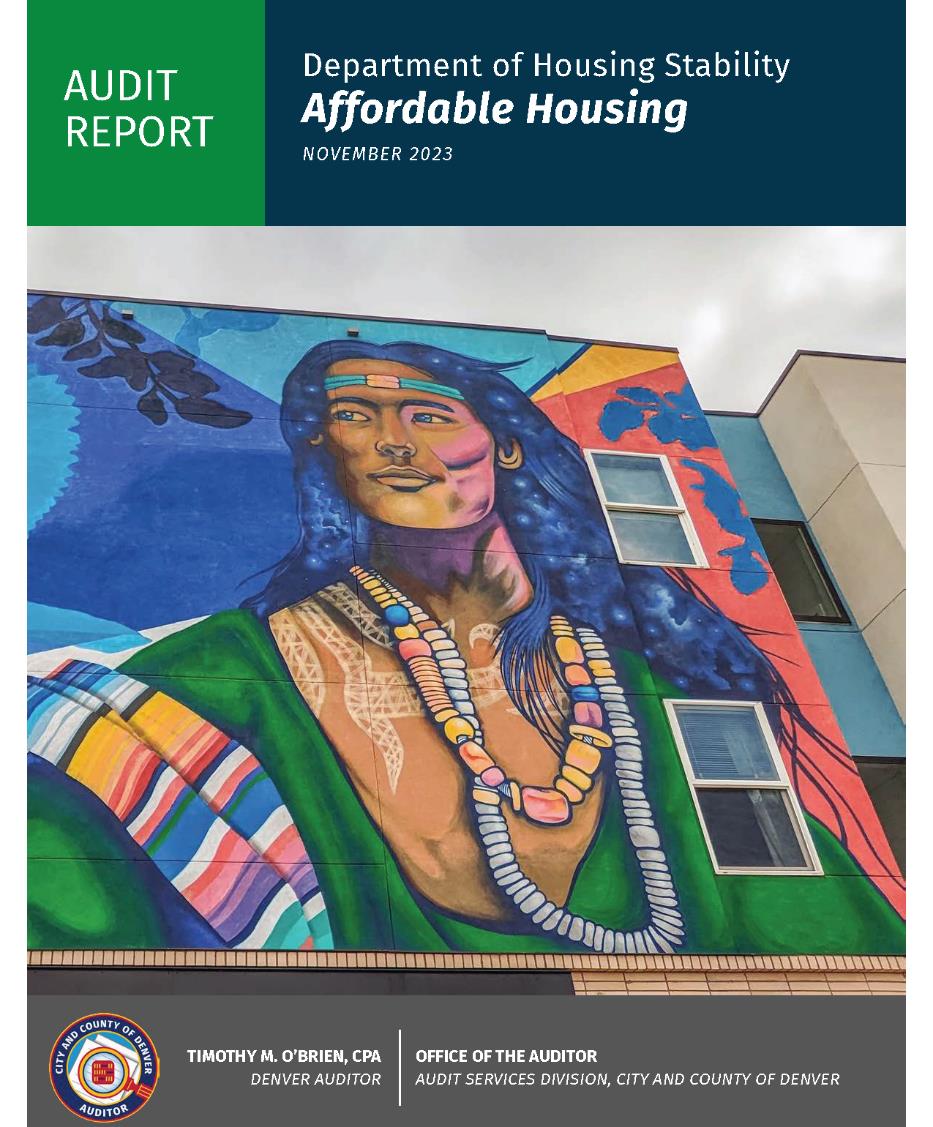 KEY TAKEAWAYS
Identify and understand key challenges and the agencies that may have a role.
Consider phased audits to evaluate broader risks.
Focus upon a systematic, data-driven, and collaborative approach.
Evaluate disparate data sources to illustrate more comprehensive risks, efforts, and impacts.
TIMOTHY M. O’BRIEN, CPA, AUDITOR
34
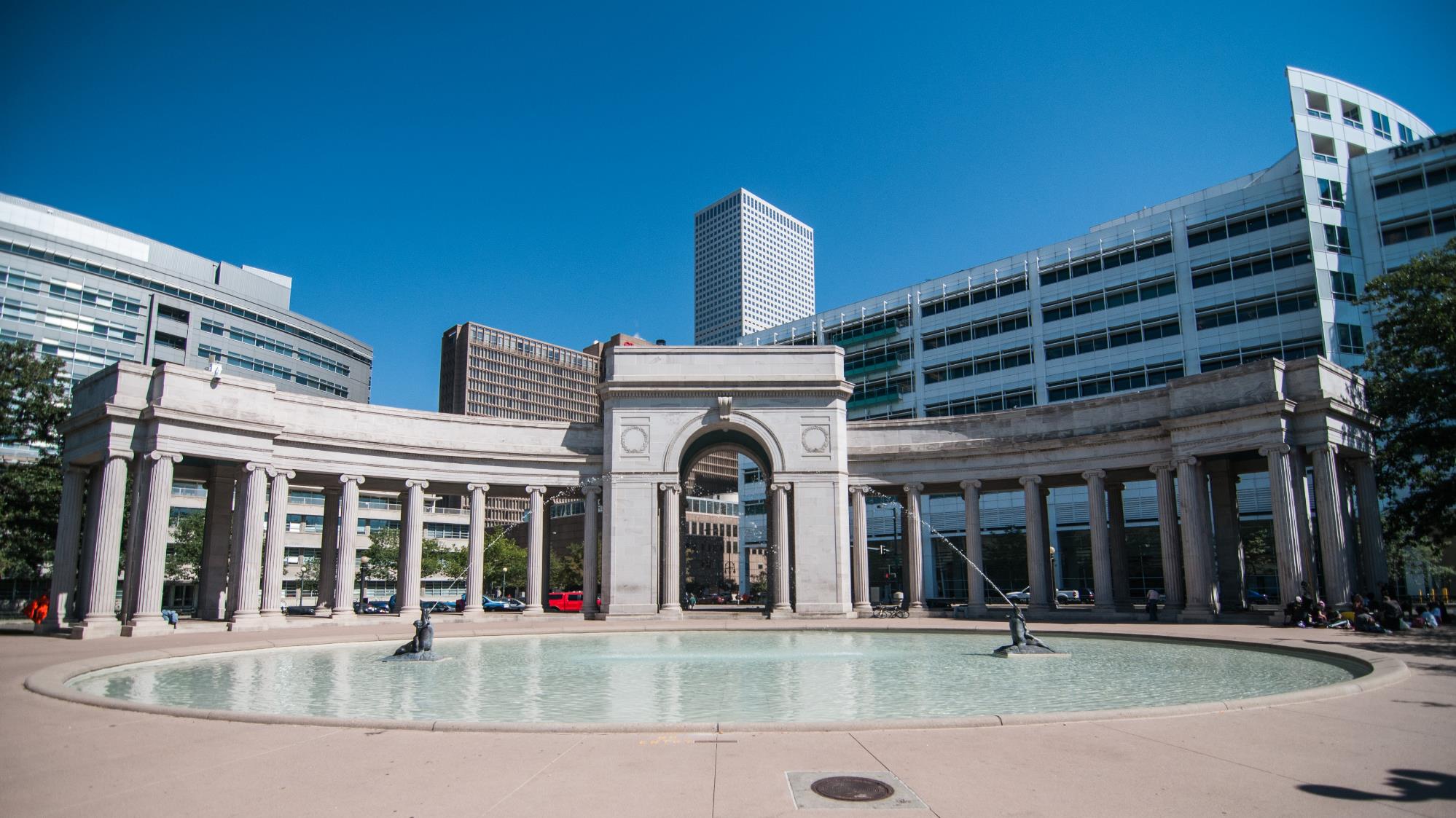 THANK YOU!QUESTIONS?
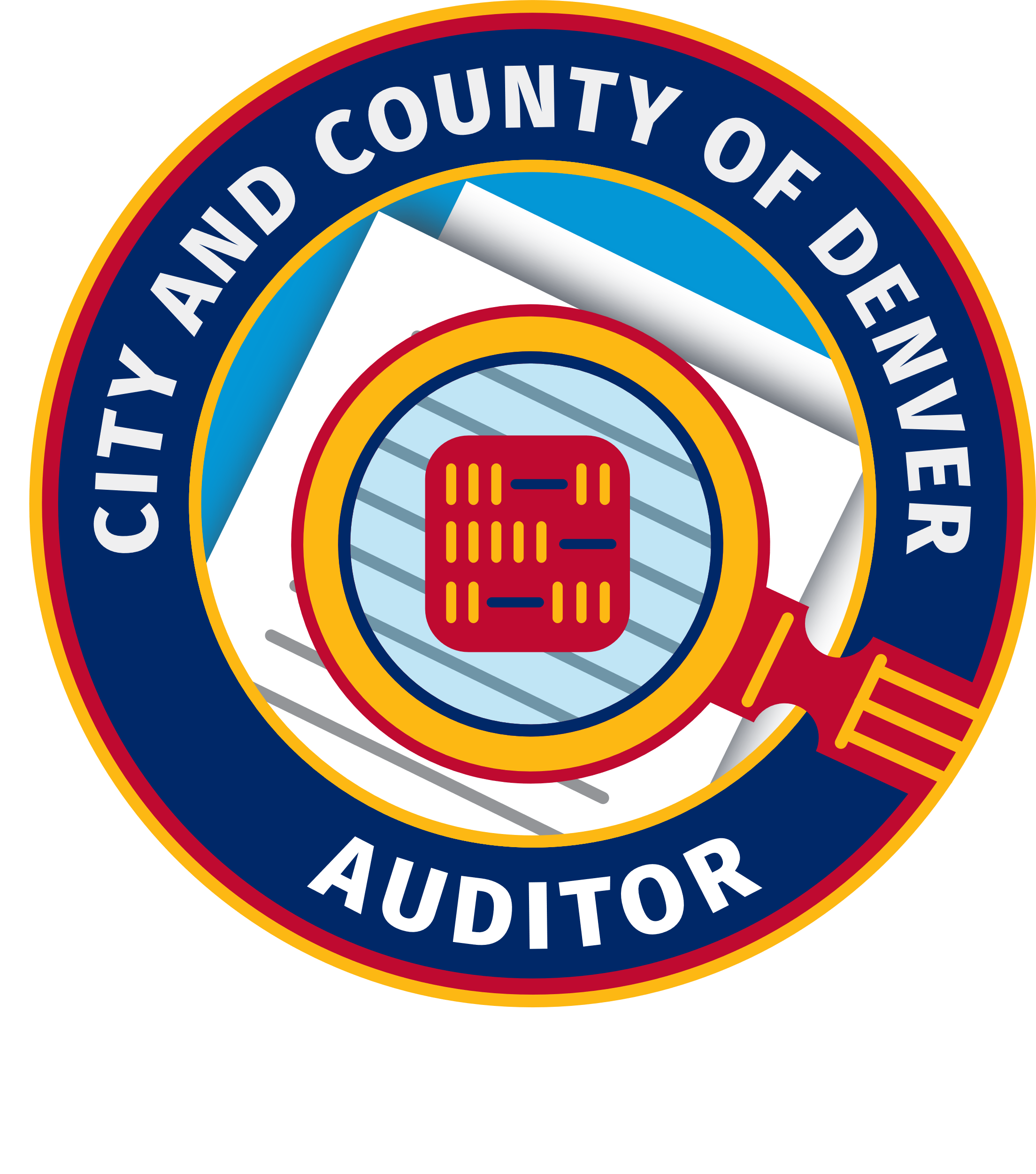 Denver Auditor’s Office
DenverAuditor.org
auditor@denvergov.org
720-913-5000
Facebook.com/DenverAuditorOBrien
35